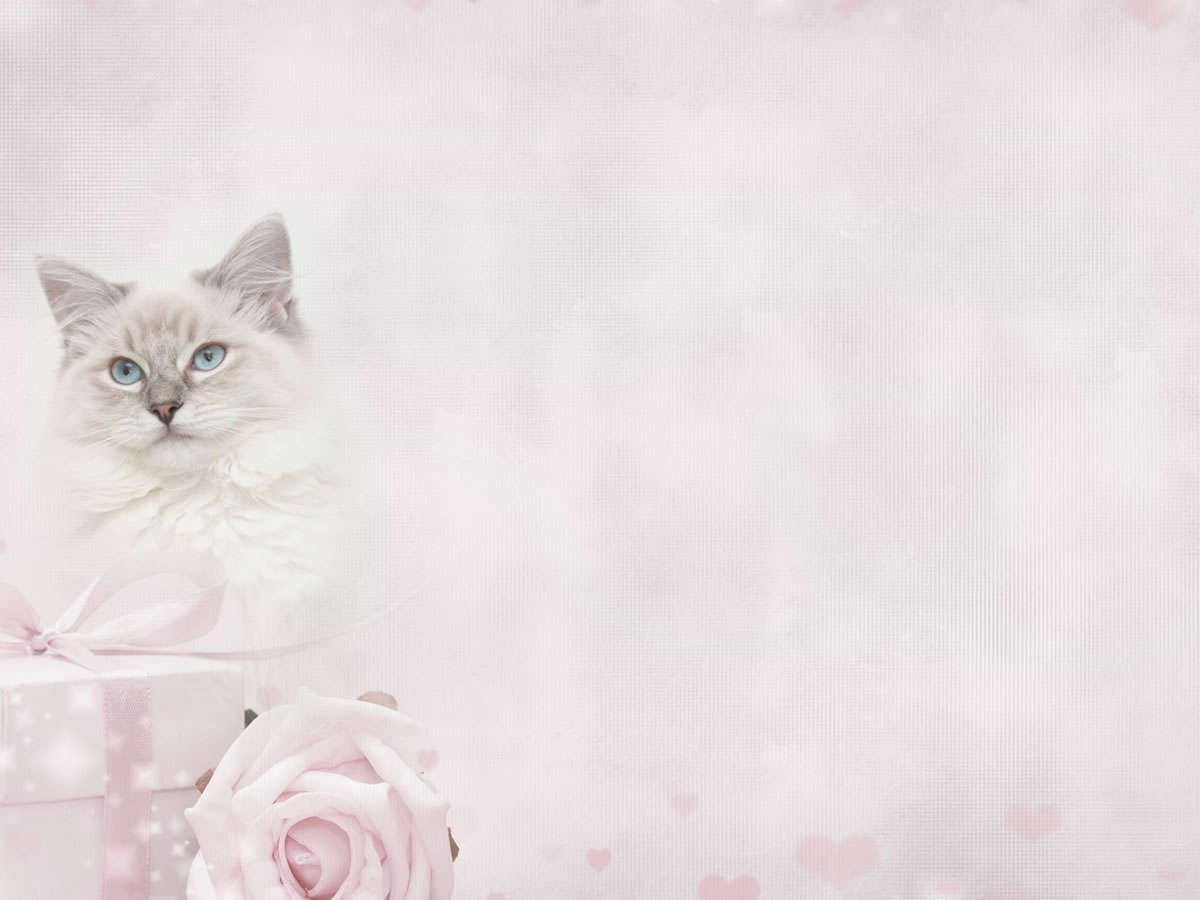 Учебно – исследовательская работа по теме:«Пушистые предсказатели погоды».
Карпенко Анастасия,  4 класс
Свидерская Екатерина, 4 класс
 Руководитель: 
Агафонова Елена Евгеньевна,
 учитель начальных классов 
МБОУ «СОШ №2» пгт. Жешарт
пгт. Жешарт, 2023 год
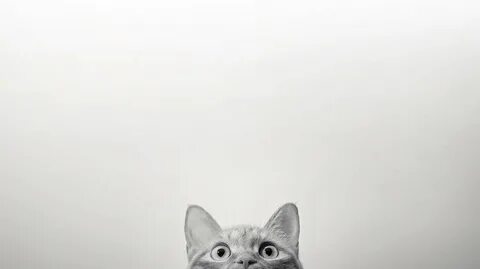 Гипотеза: мы предполагаем, что поведение домашних кошек зависит от изменения погодных условий.
Цель: выявить особенности поведения домашних кошек на различные погодные изменения.
 Задачи. 
1. Выяснить коми и русские приметы-прогнозы, связанные с поведением кошек.
2. Выявить способности организма кошек, позволяющие определять изменения погоды. 
3. Исследовать поведение кошек перед изменением погоды, проверить достоверность народных примет. 
4. Получить информацию у собеседников о зависимости поведения кошек от погодных изменений.

Методы исследования: сбор и систематизация информации по теме исследования, наблюдение за домашними кошками, сопоставление результатов наблюдения с народными приметами, опрос собеседников в форме интервью.
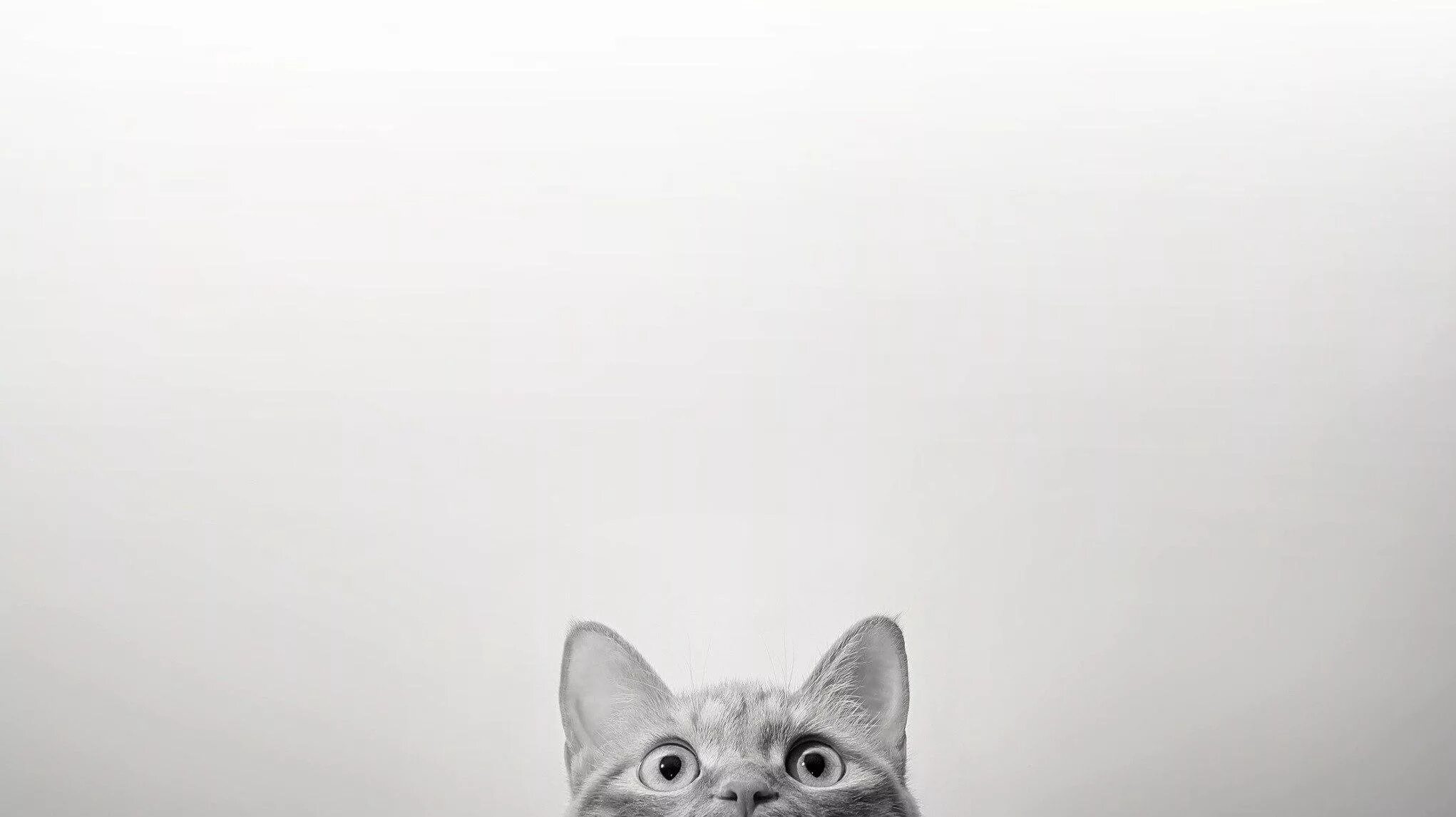 1.1 Приметы погоды русского и коми народов, связанные с поведением кошек.
Таблица.1. Русские и коми приметы погоды, связанные с особенностями поведения кошек.
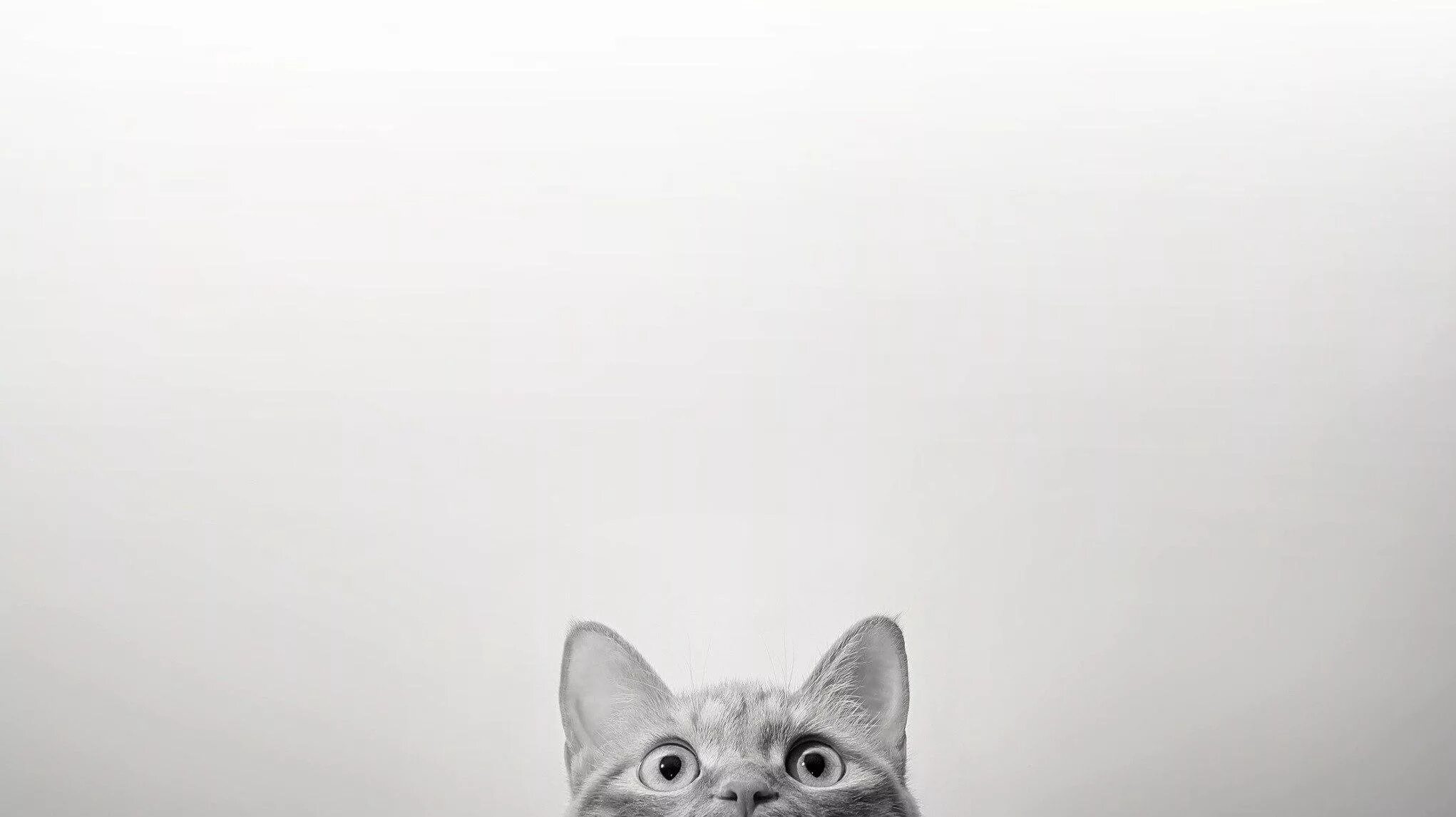 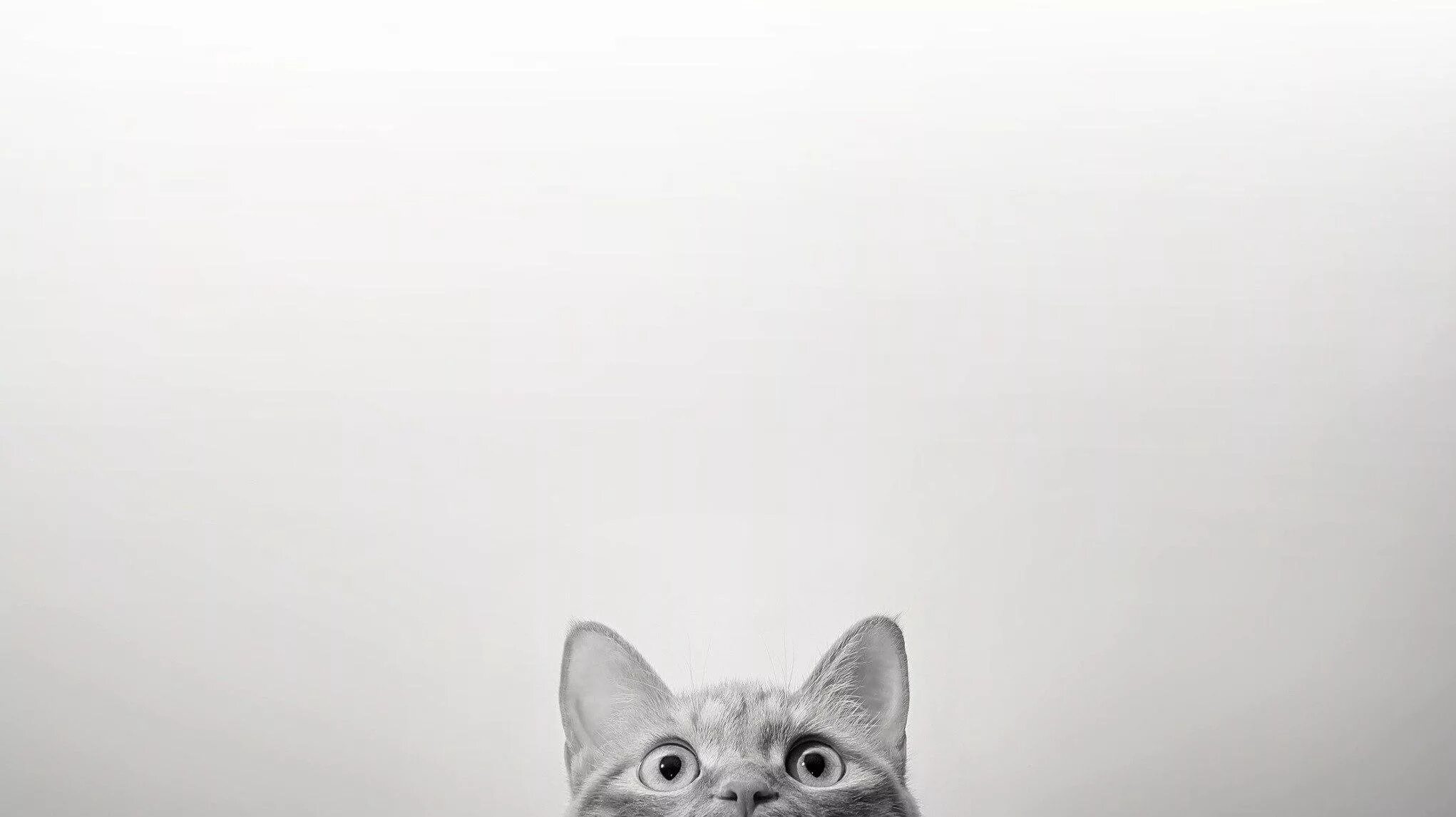 Вывод. 
     Русские и коми народы заметили, что 
кошки очень восприимчивы к изменению 
погодных условий.
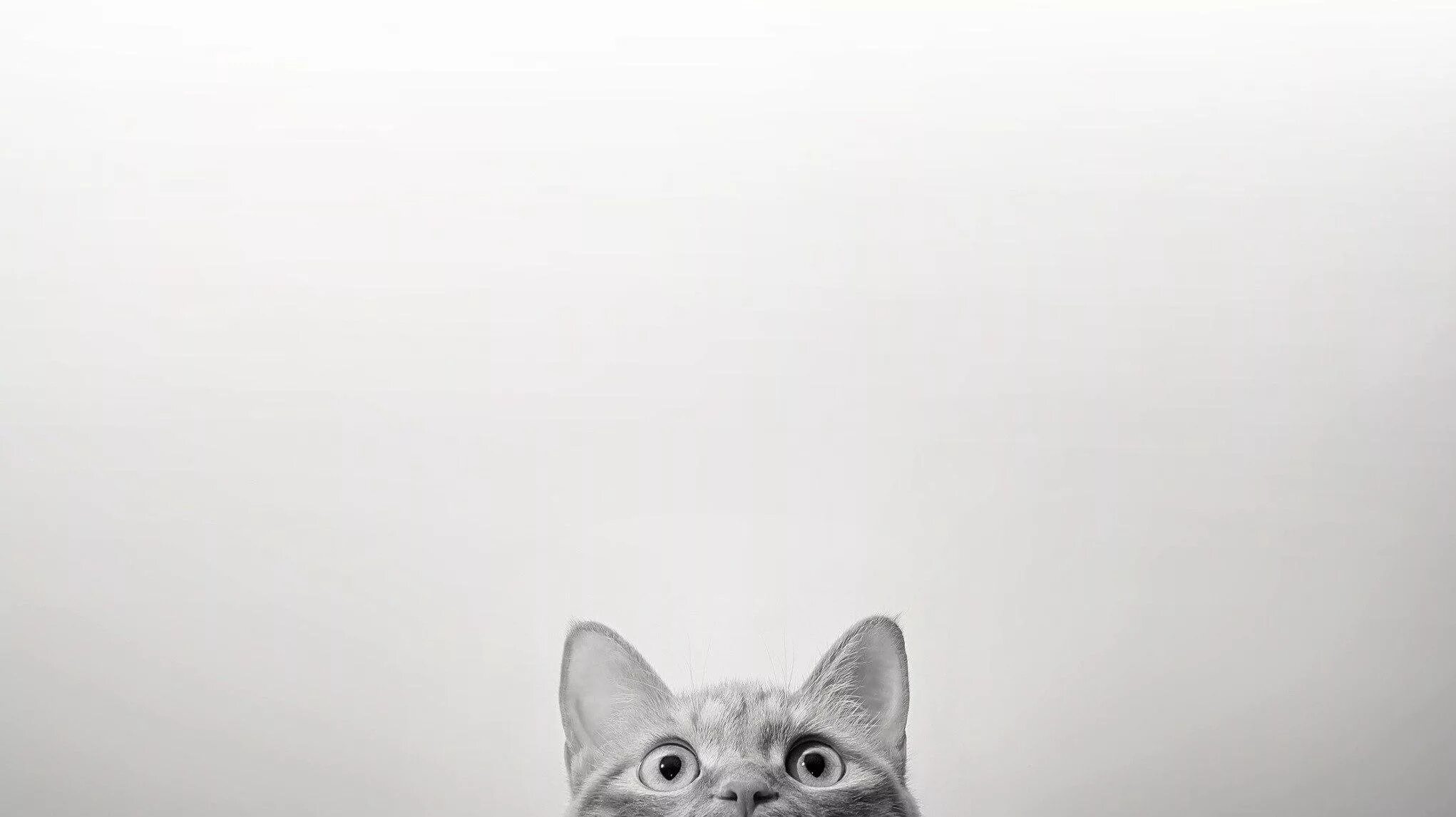 1.2 Способности организма кошек тонко чувствовать и реагировать на предстоящие погодные изменения.
Повышенную чувствительность  кошки к смене погоды можно объяснить тем, что ее организм устроен так, что она тонко чувствует и реагирует на признаки, предшествующие изменению погоды. Ее уши, вибриссы, кожа и вомер весьма восприимчивы к любым раздражителям и изменениям в атмосфере. 
          Кошка имеет обостренный слух. Это животное ориентируется в пространстве не только с помощью зрения, но и с помощью слуха. 
            Внутреннее ухо и барабанные перепонки кошки достаточно чувствительны даже к незначительным изменениям атмосферного давления.
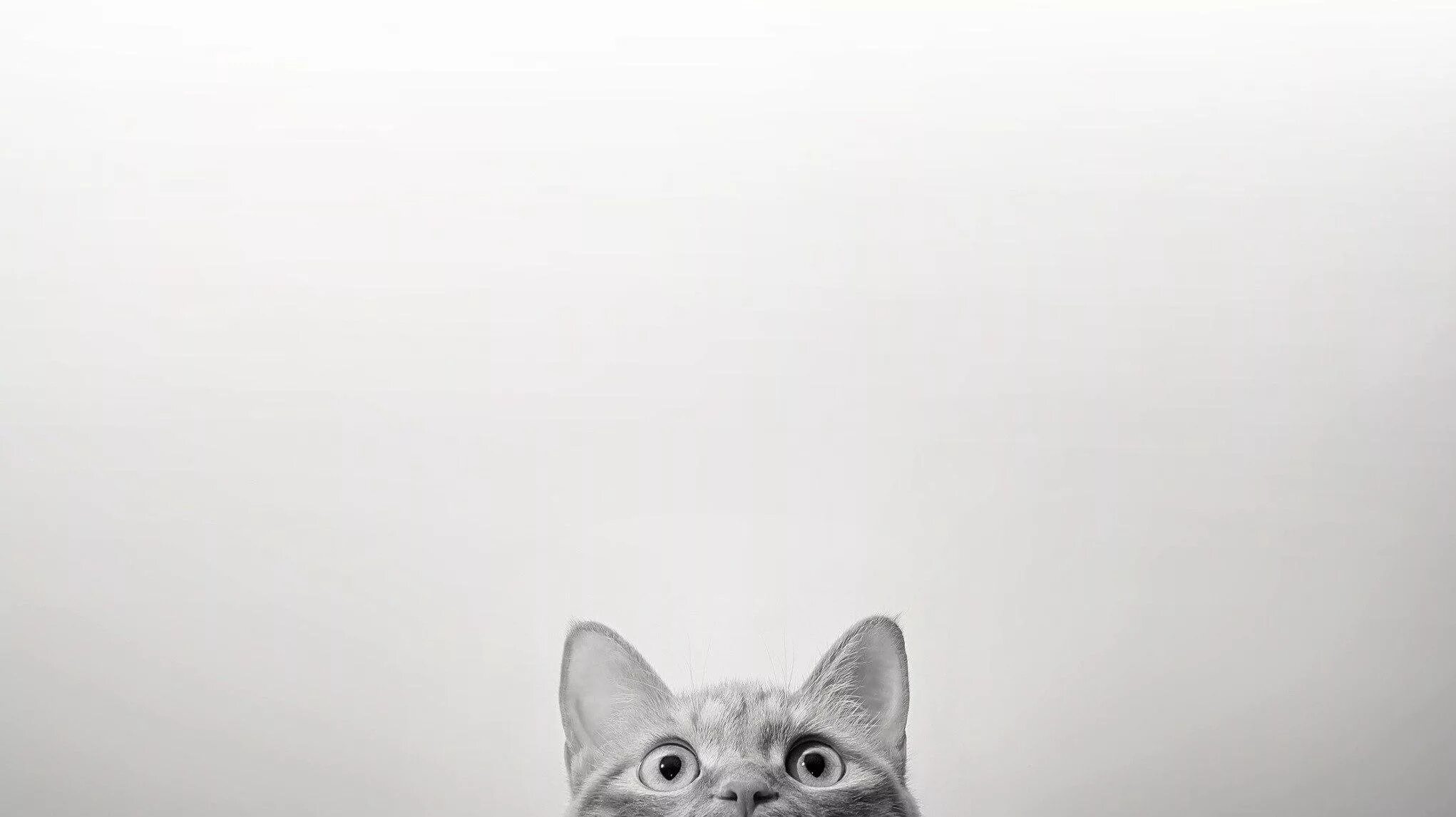 Вибриссы – это особый орган чувств, своего рода осязательный рецептор, который помогает животному ориентироваться в пространстве и получать разнообразную информацию об окружающем мире.
            Однако вибриссы – это не единственный орган осязания. Хорошо развито у кошки и кожное осязание. Кожа животного чувствительна к изменениям влажности воздуха. 
            Кошка обладает еще одним уникальным и дополнительным органом чувств. Называют его вомером или органом Якобсона, названным так по имени датского анатома. Этот обонятельный орган состоит из хрящевой трубочки примерно в сантиметр длиной.
                 С помощью этого органа кошка может определять и распознавать различные типы микрочастиц, образующих потоки в атмосфере.
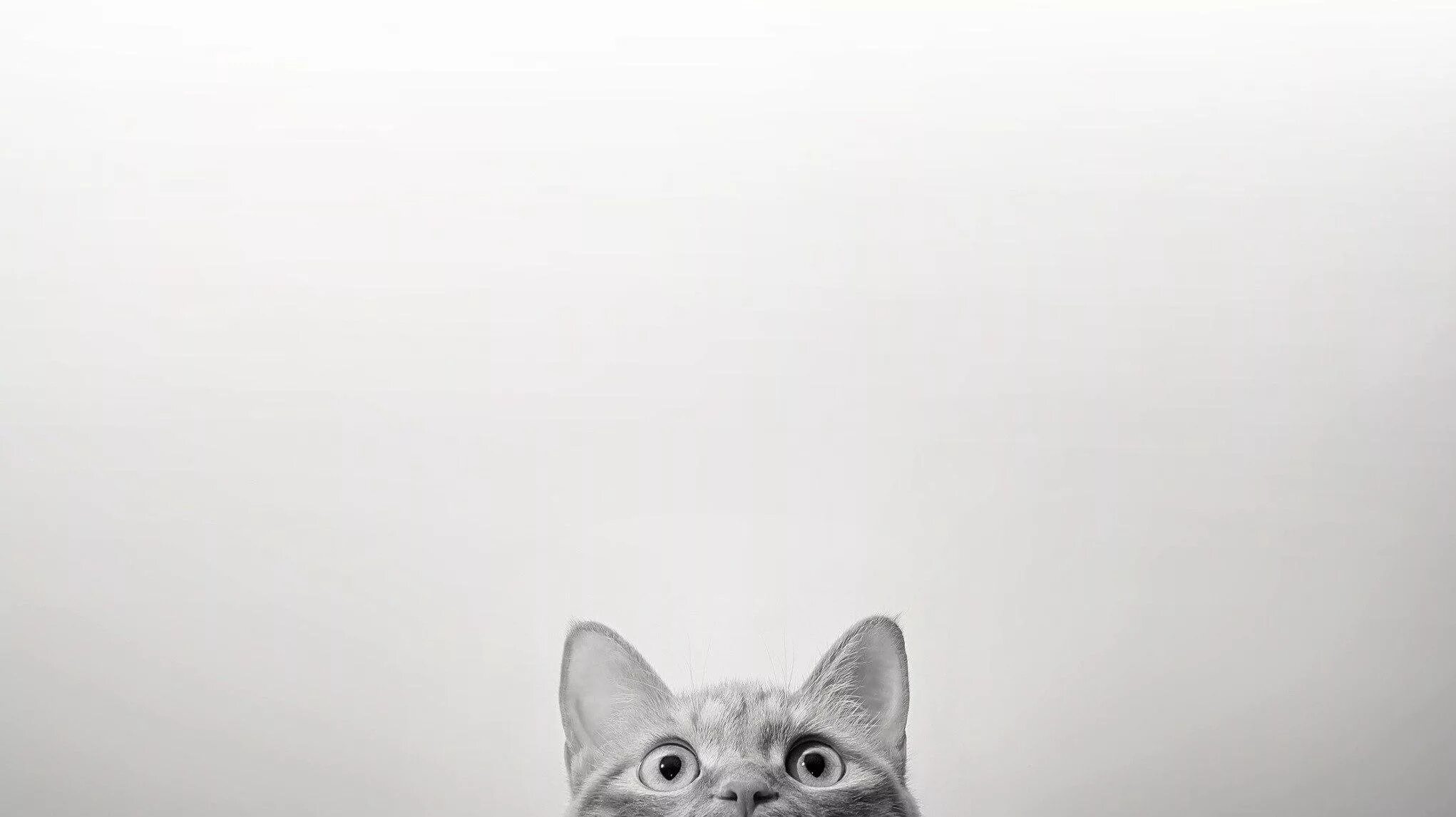 Вывод. 
          Кошки наделены уникальными природными способностями, Эти животные обладают определенной формой сверхчувствительного восприятия окружающего мира.
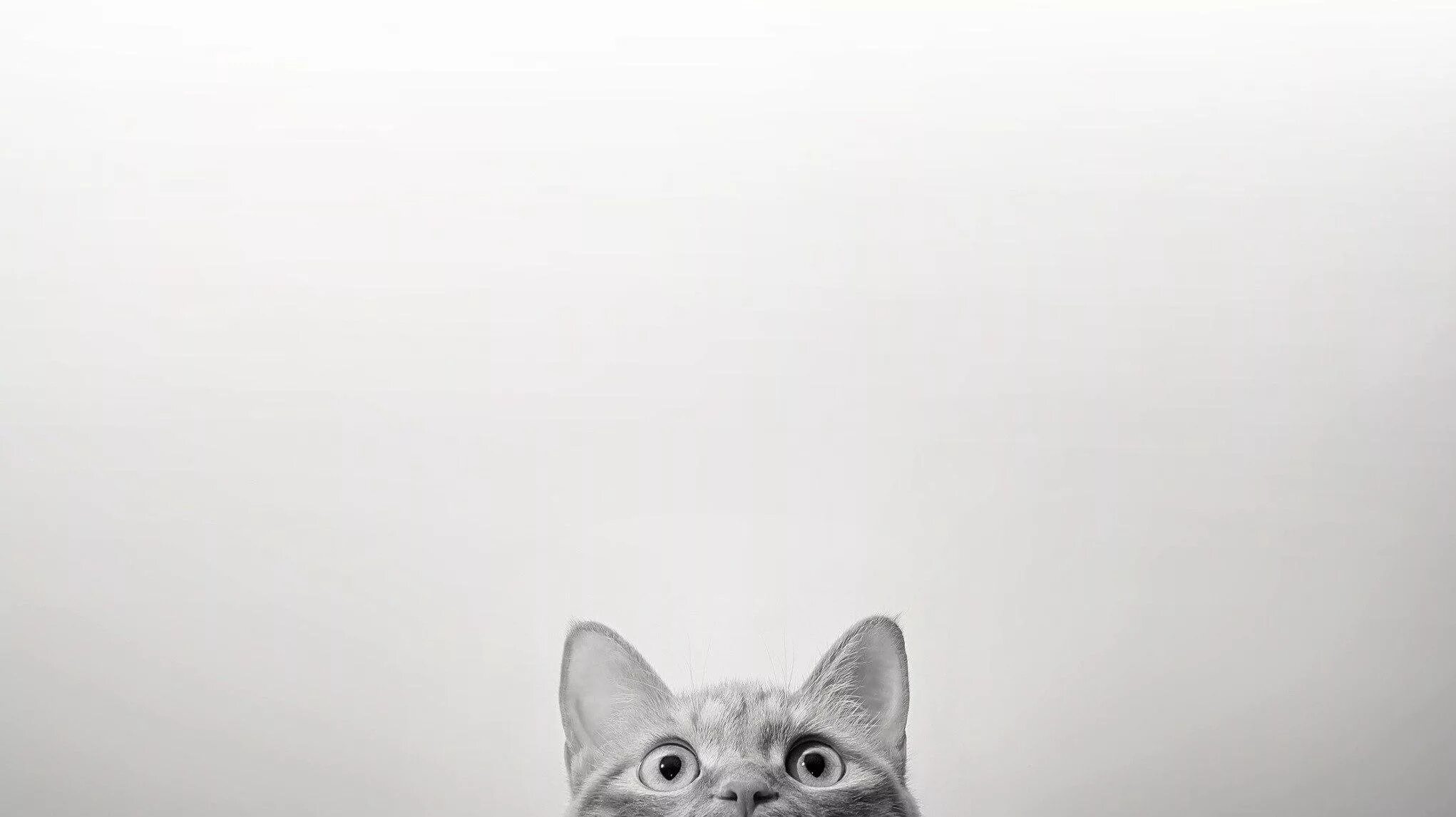 2.1 Результаты наблюдений за кошками.
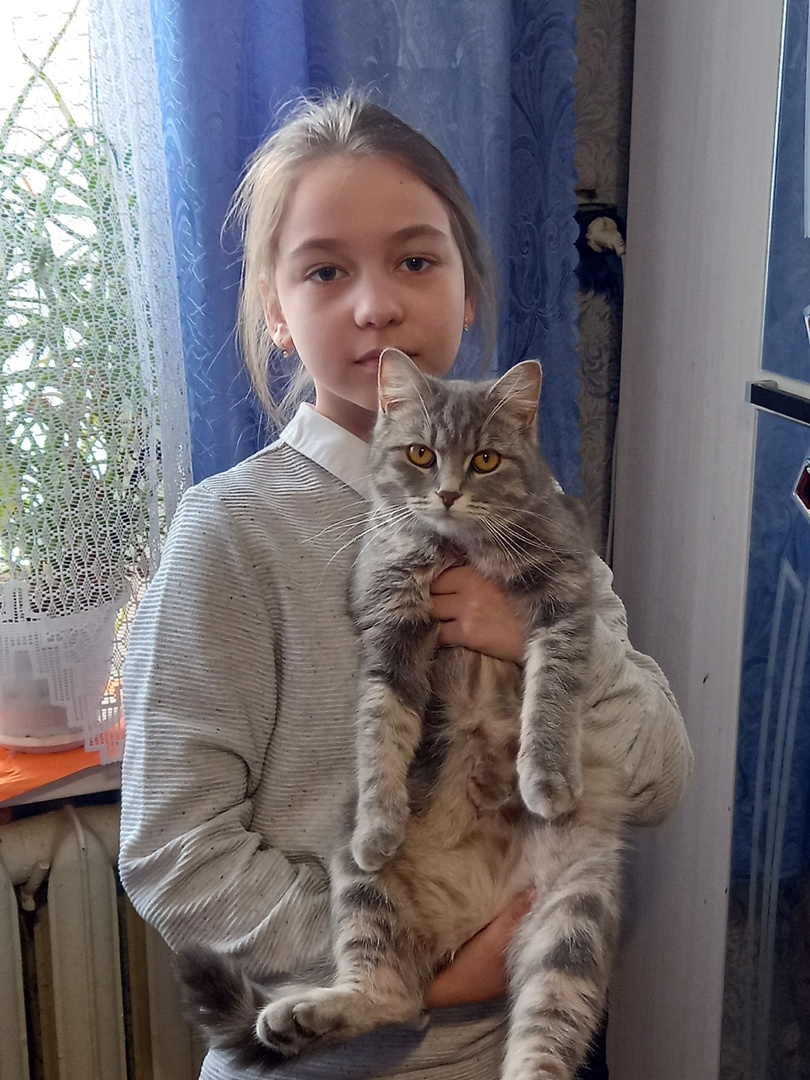 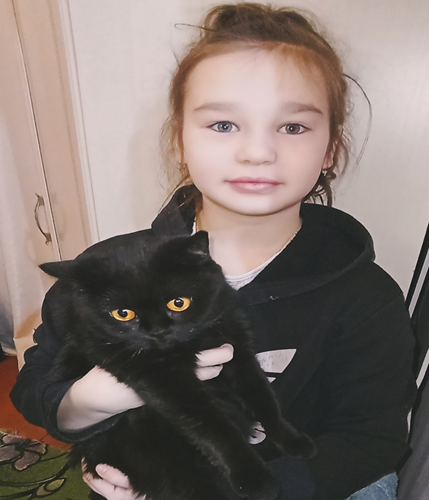 Мы со своими пушистиками. 
         Кошка Клепа.                                     Кошка Эля.
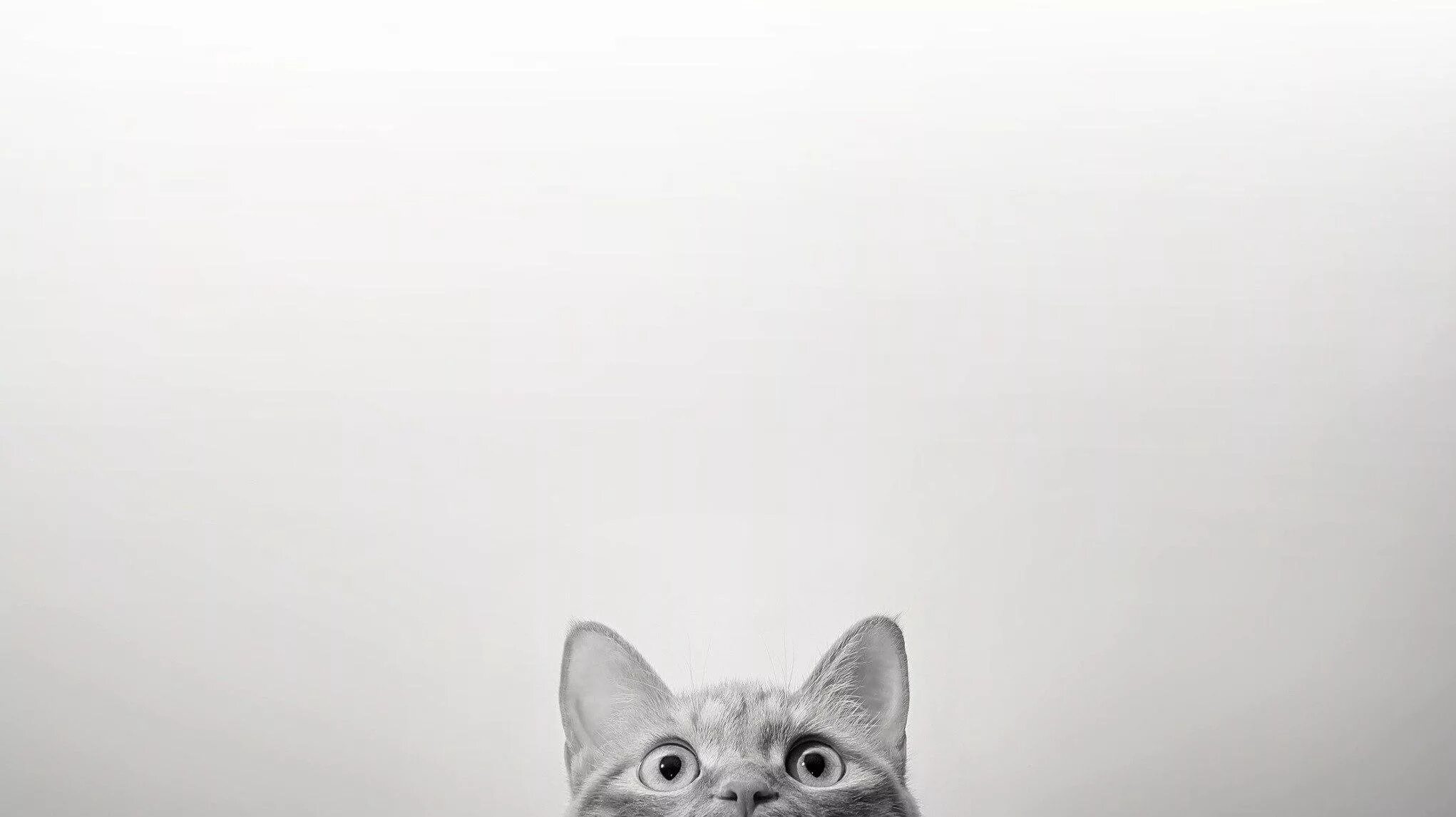 Таблица 2. Результаты наблюдений за домашними кошками Клепой и Элей.
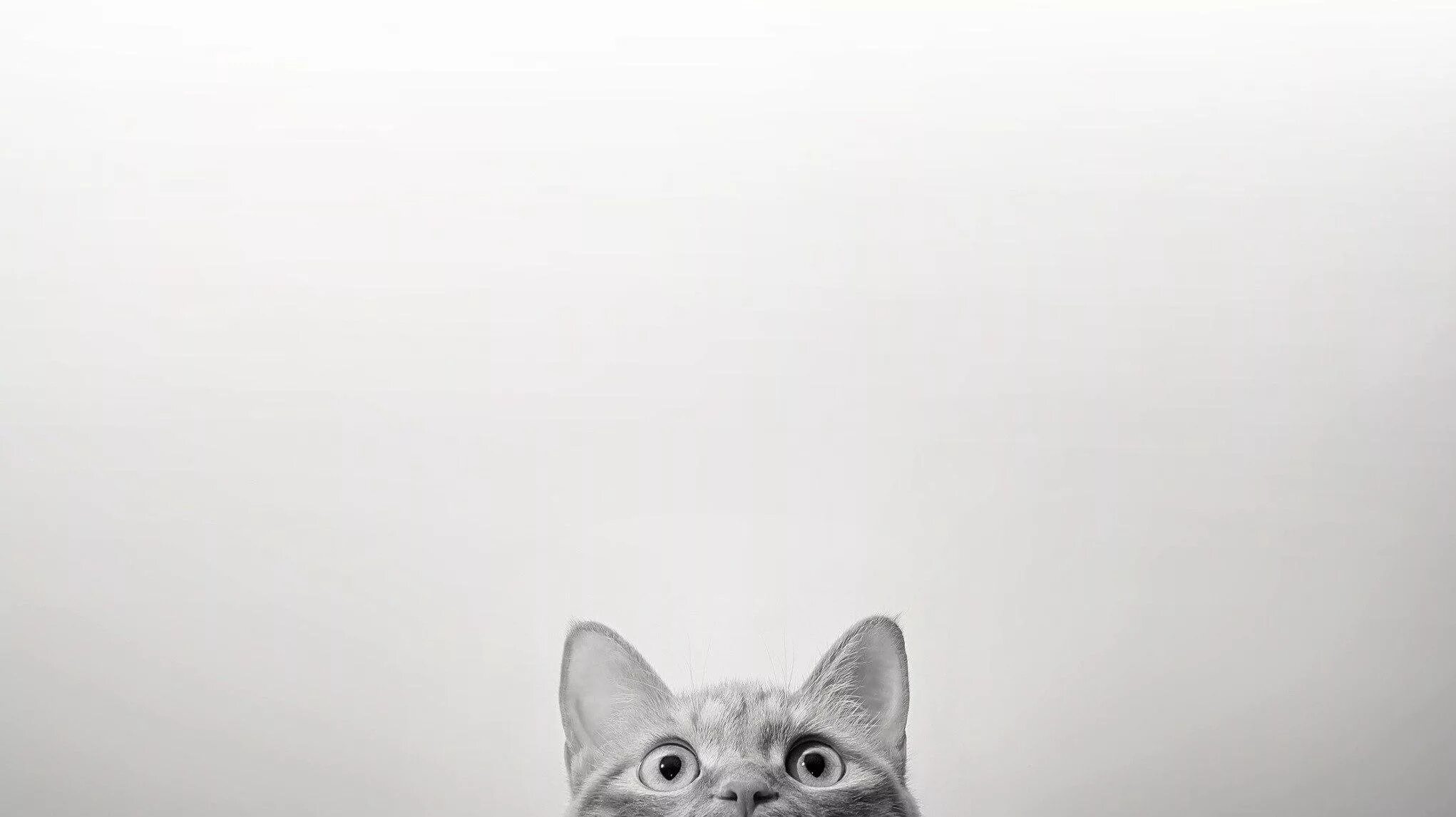 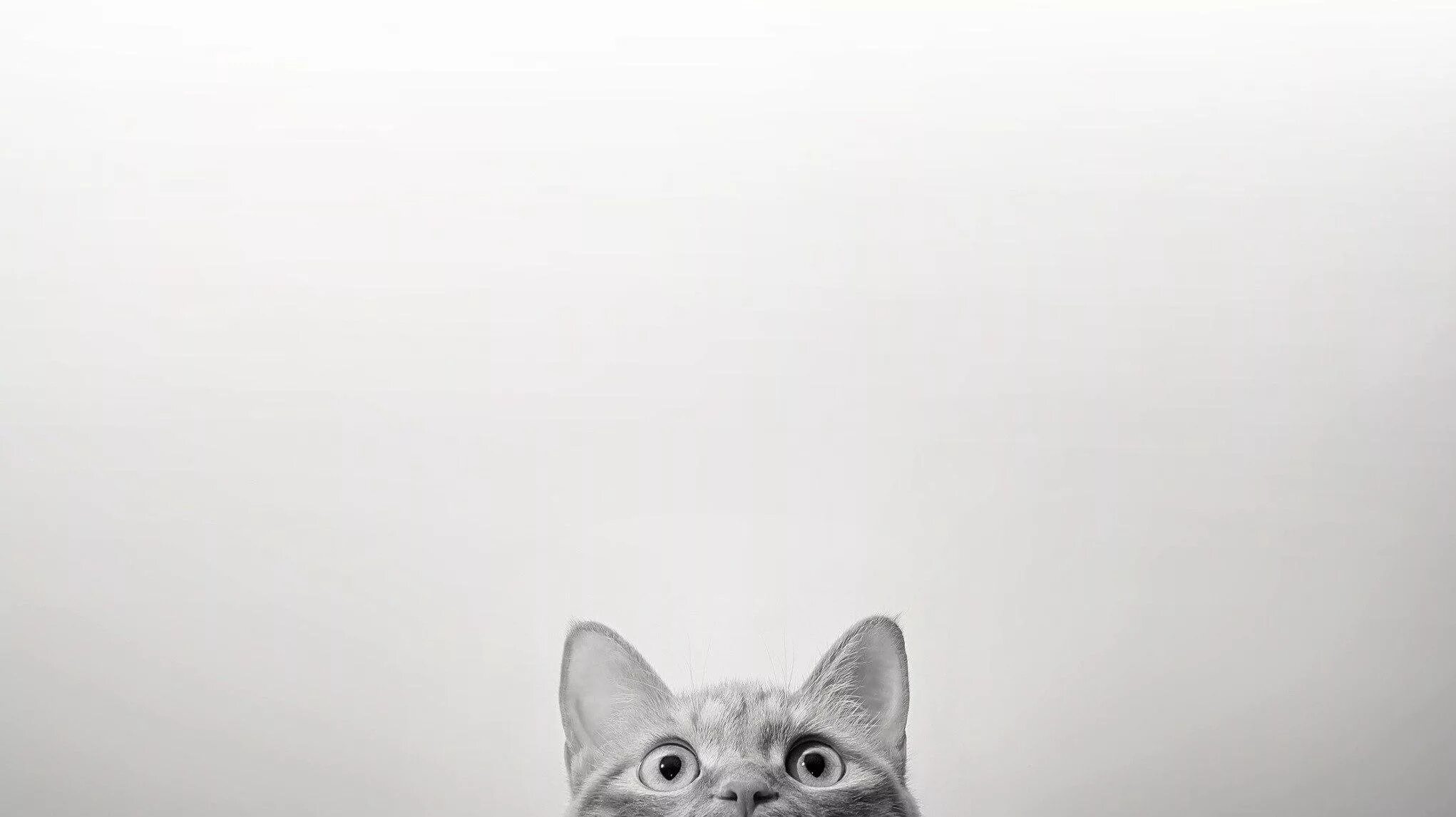 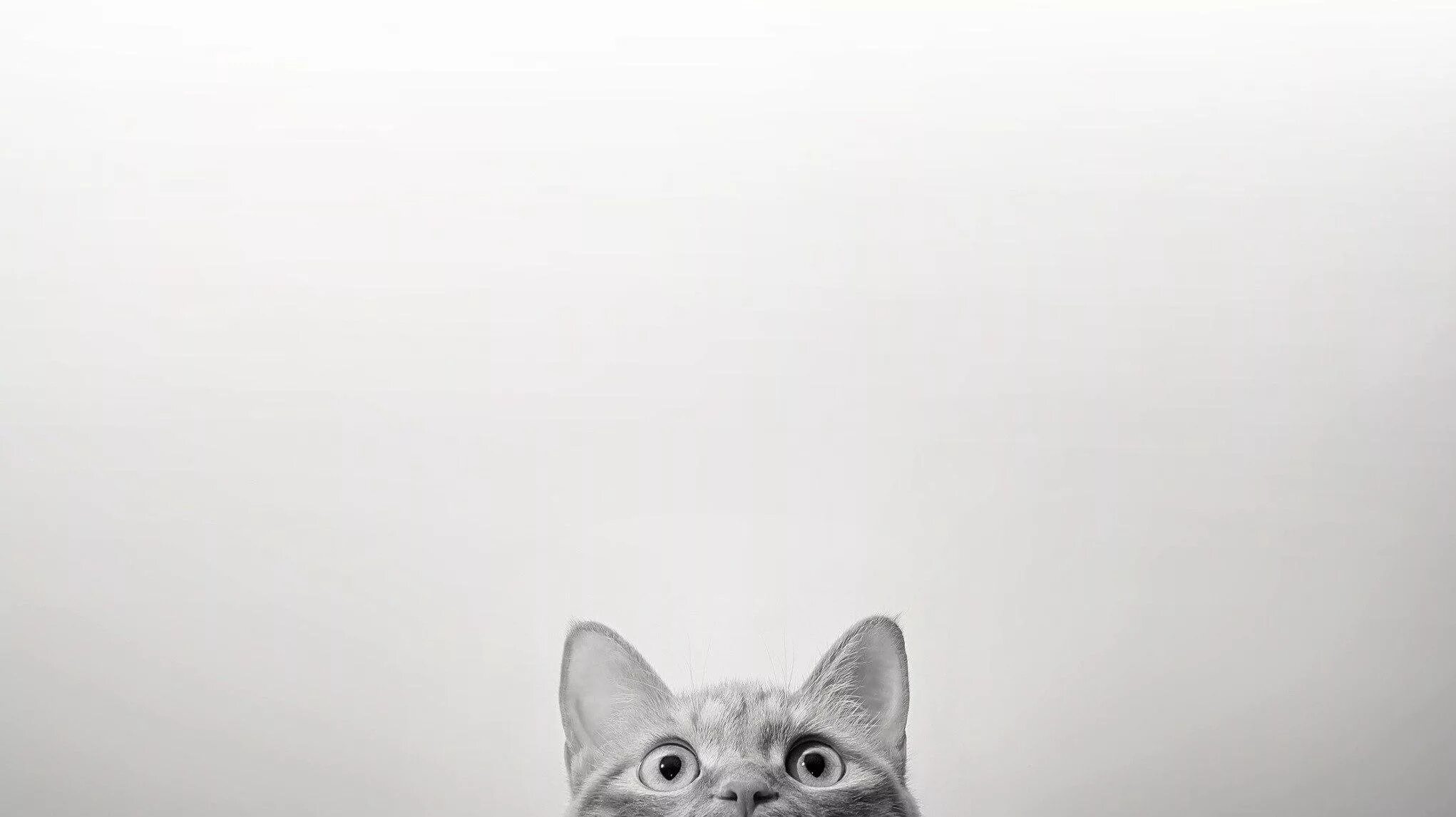 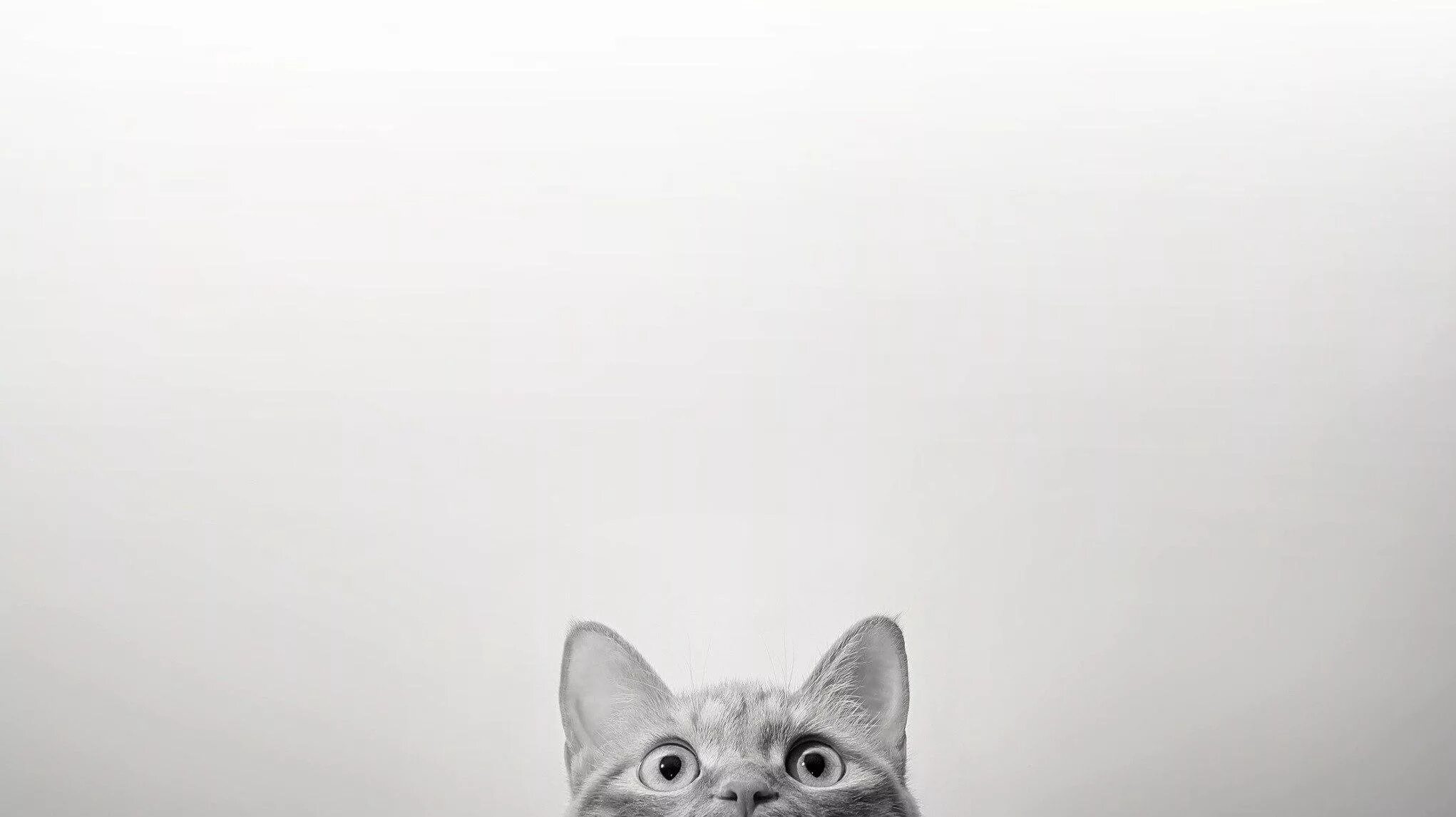 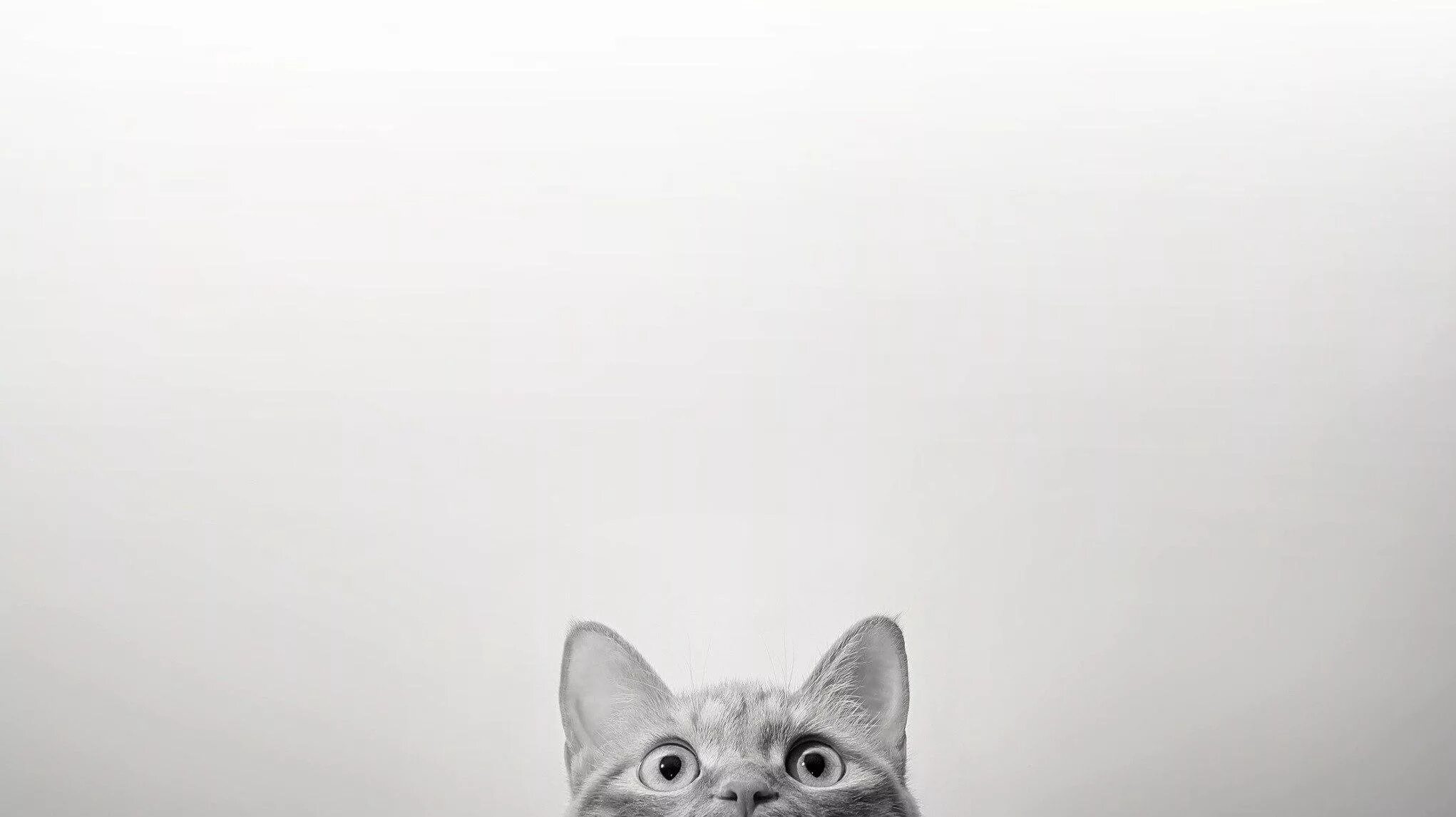 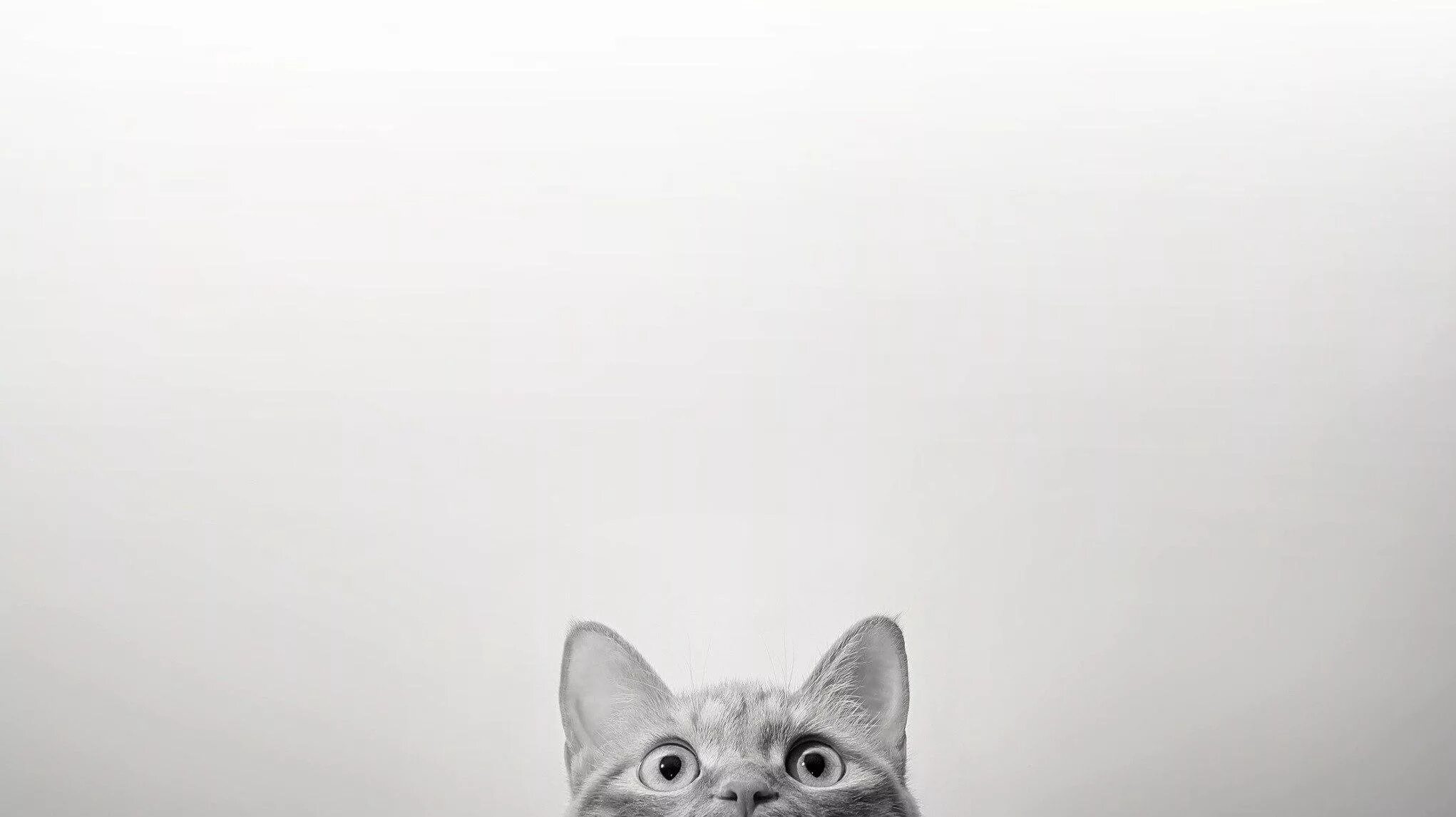 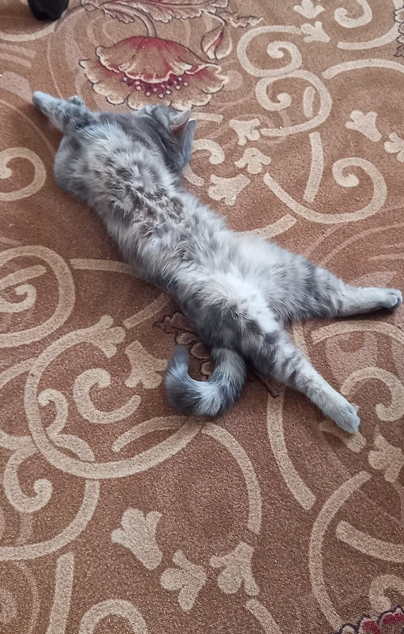 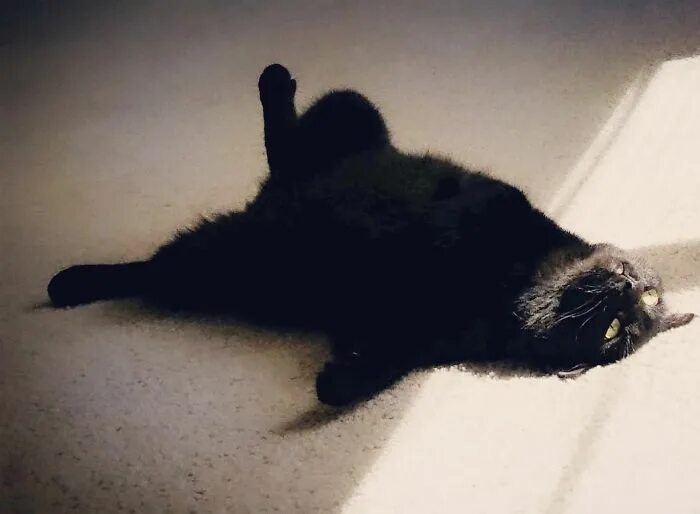 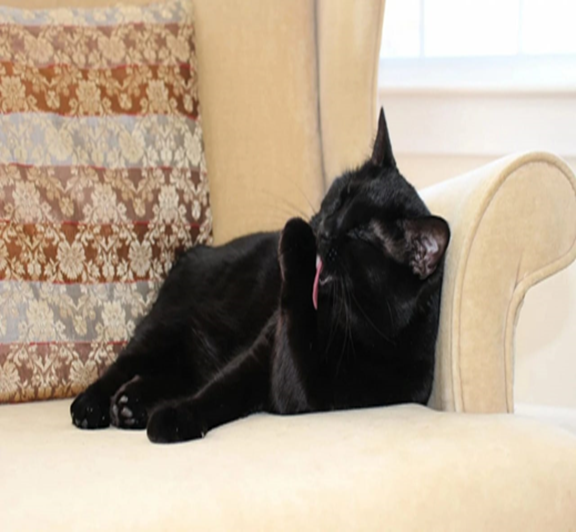 - Кошка лежит брюхом вверх – к теплу (русская примета).
- Кошка умывается, лижет лапку – к хорошей погоде (русская примета).
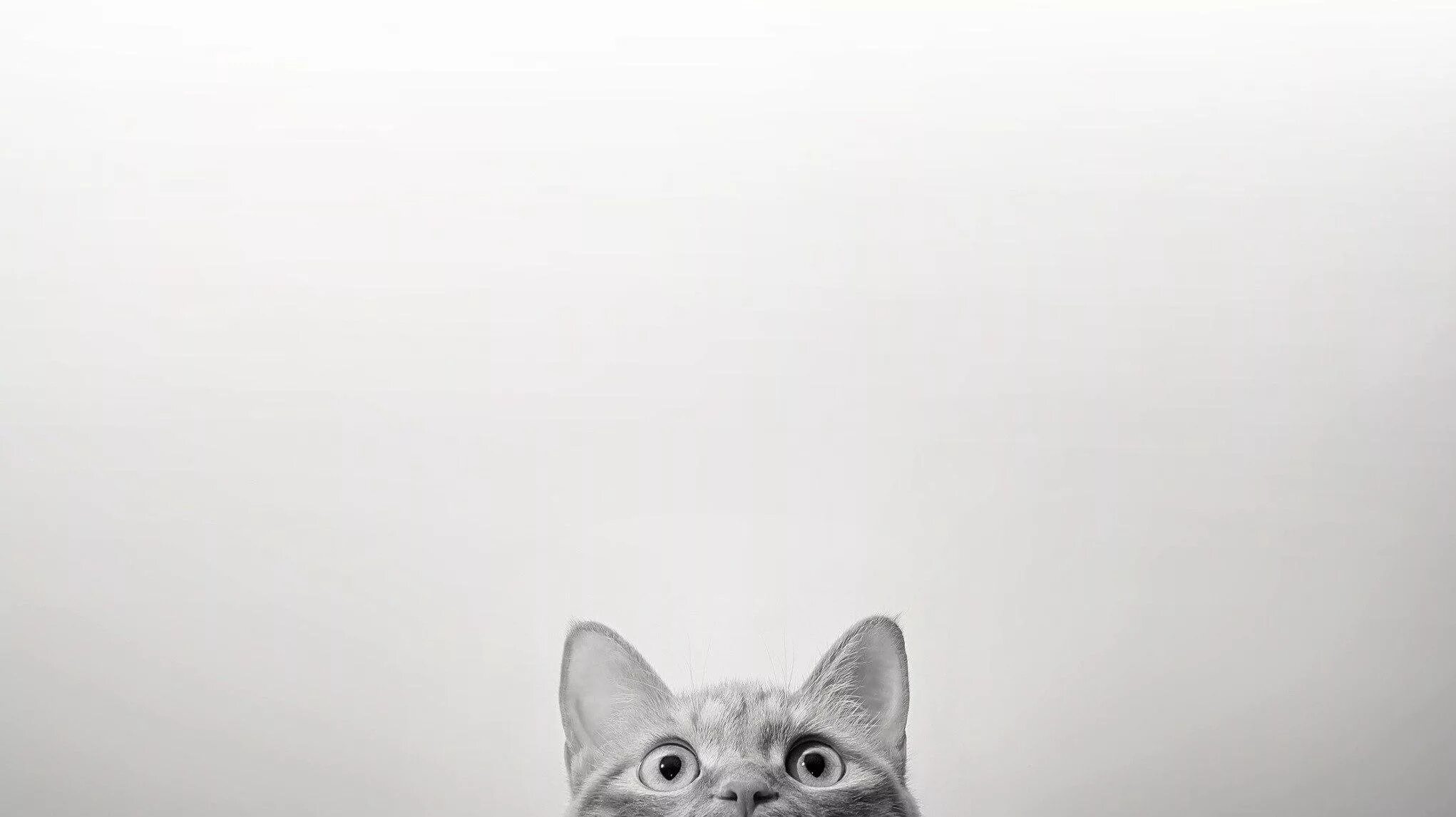 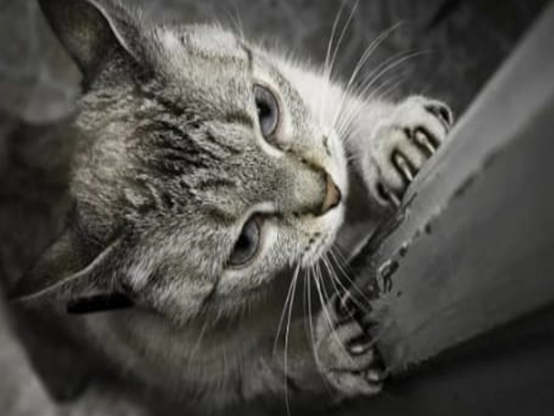 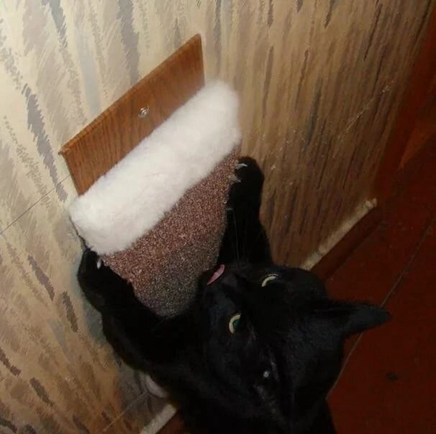 -    Кошка стену дерет – к непогоде, похолоданию (русская примета).                                                        
Если кошка раздирает что–нибудь – поднимется северный ветер (коми примета).
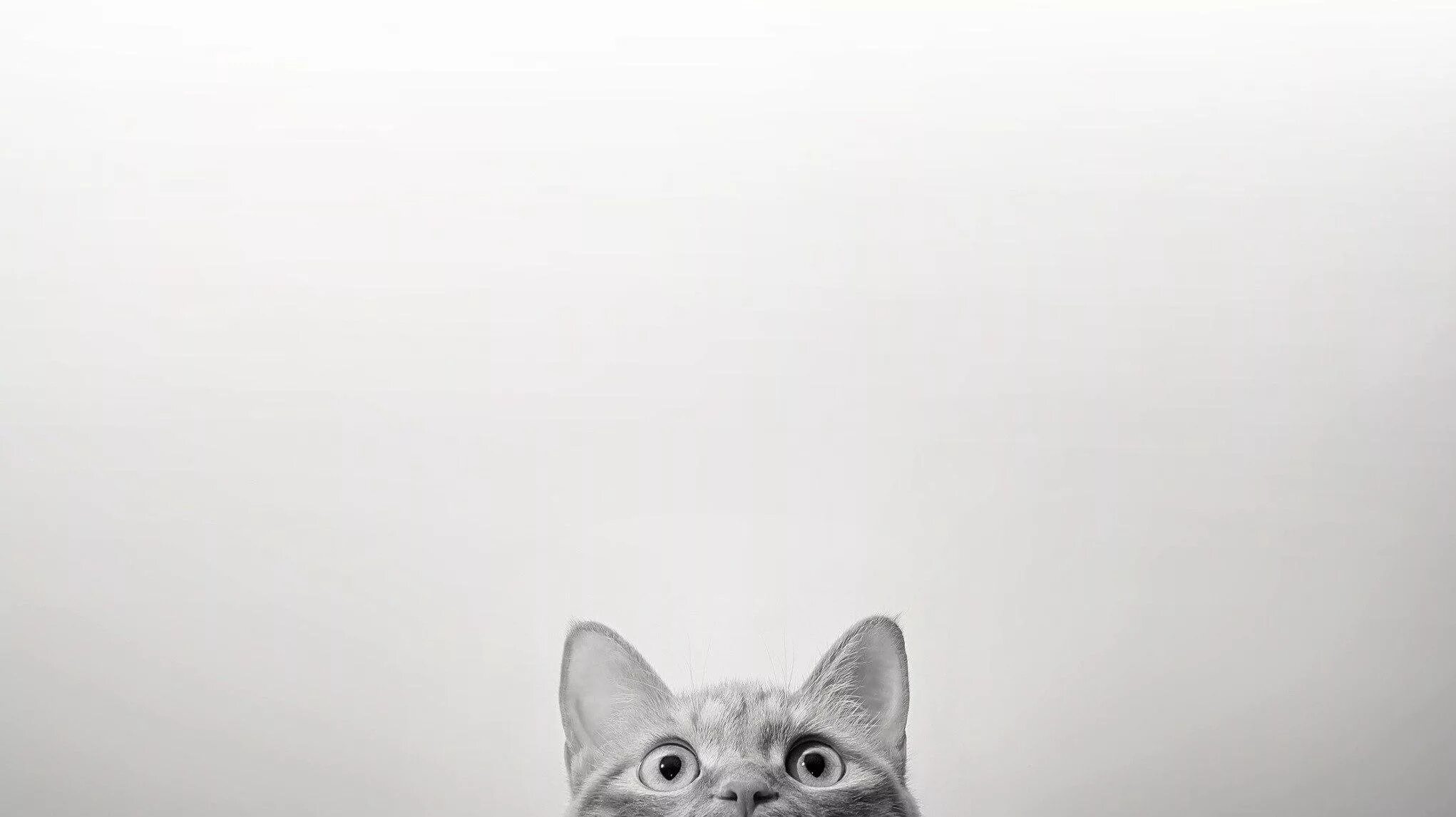 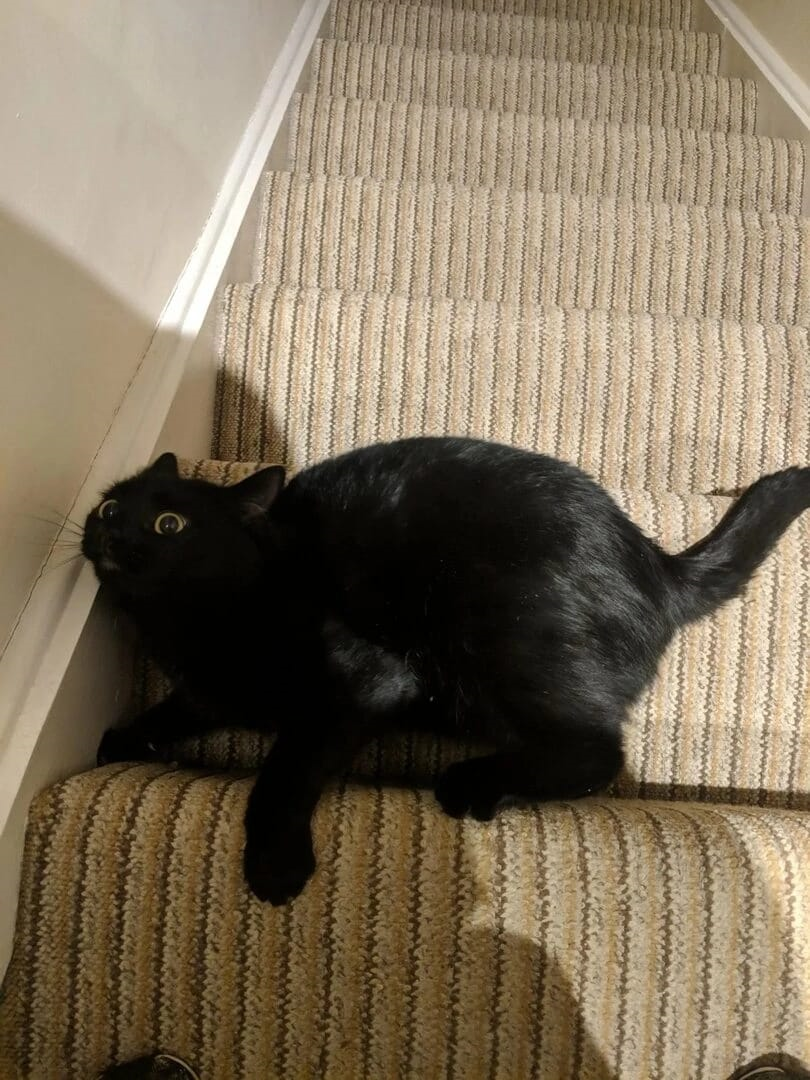 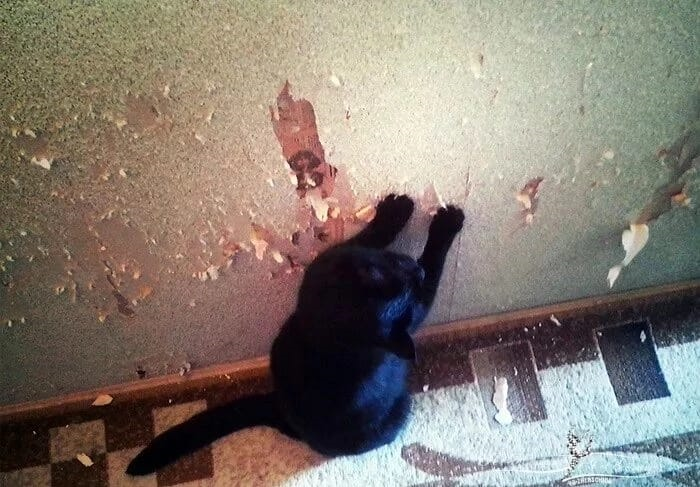 -    Кошка стену дерет – к непогоде, похолоданию (русская примета).                                                        
Если кошка раздирает что–нибудь – поднимется северный ветер (коми примета).
     На первой фотографии Эля раздирает стену, на втором снимке готовится «поточить коготки».
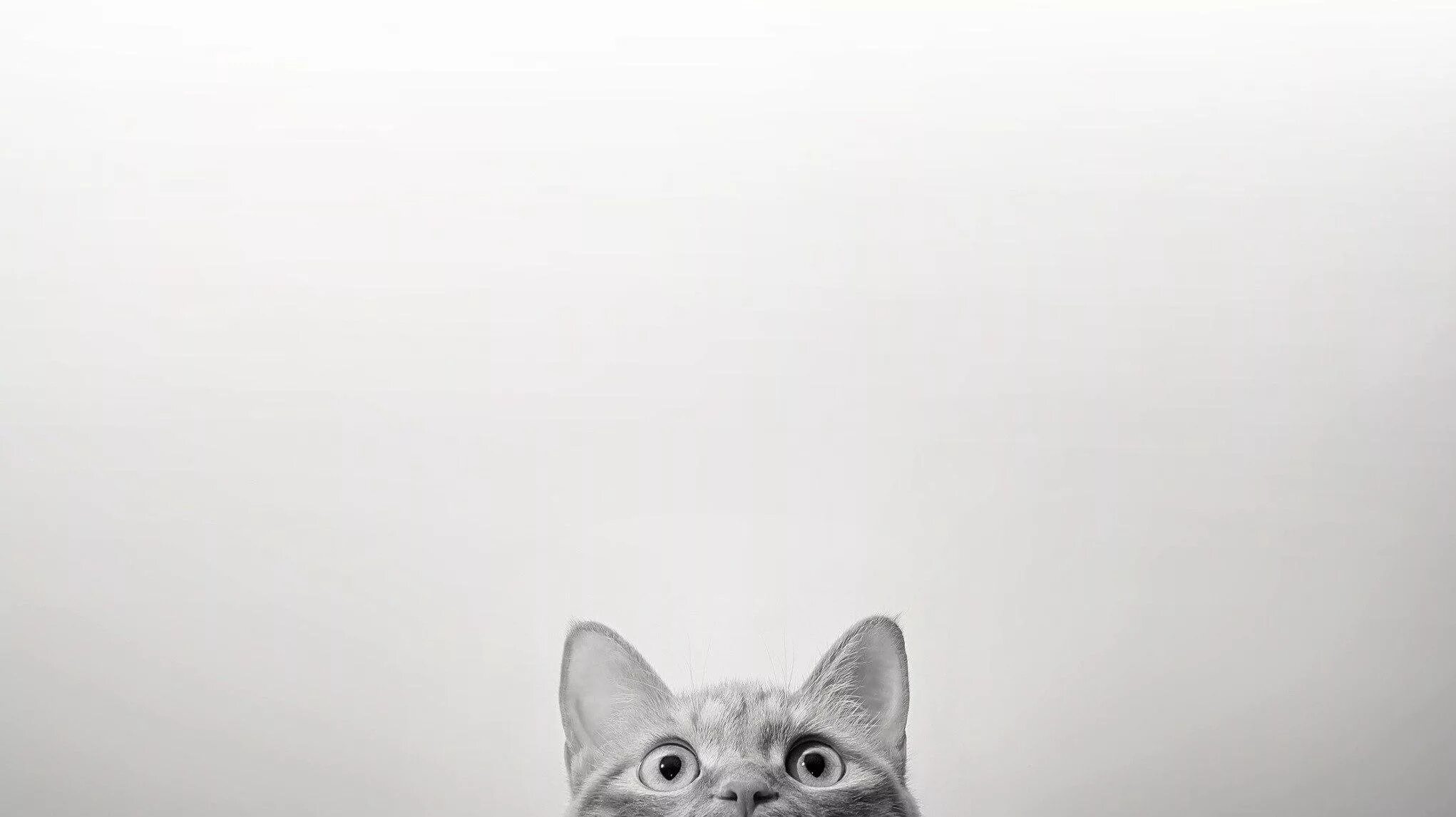 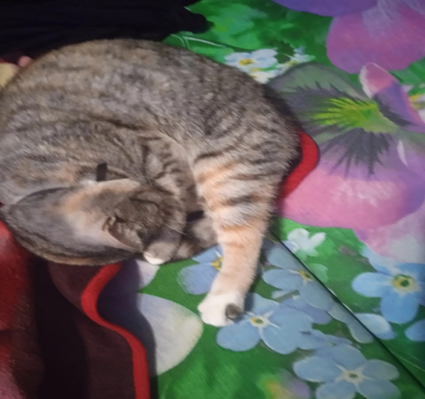 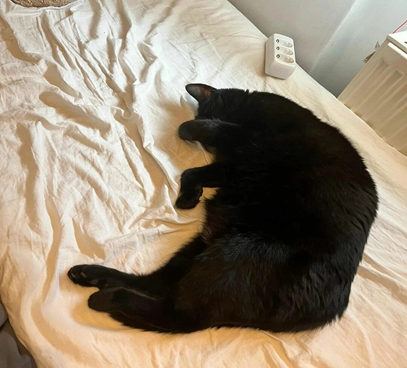 Кошка в печурку садится –  к похолоданию (русская примета).
Залезет на печку – похолодает (коми примета).
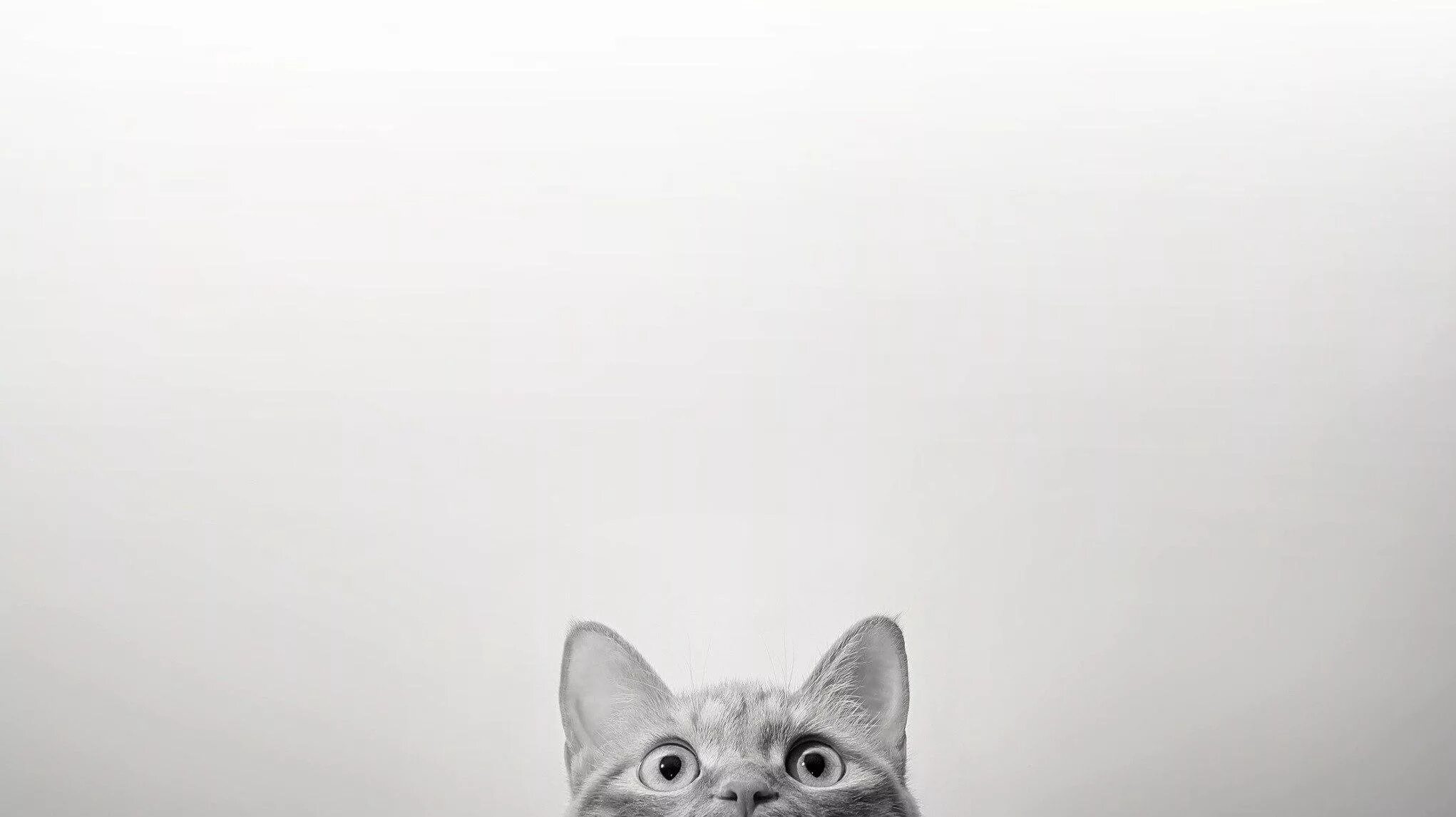 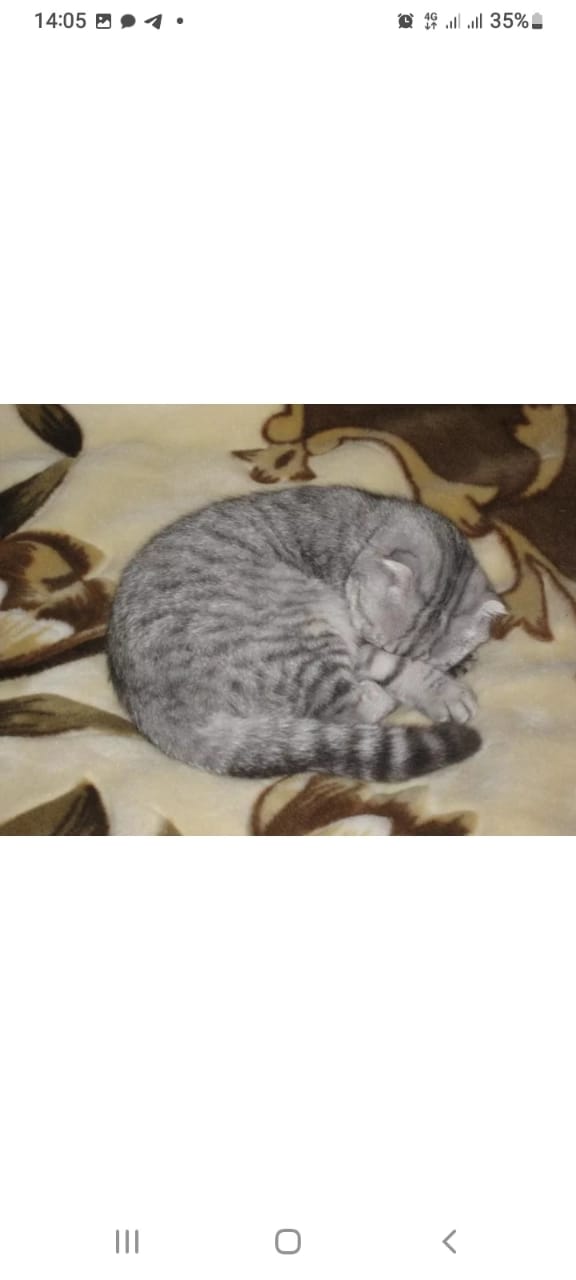 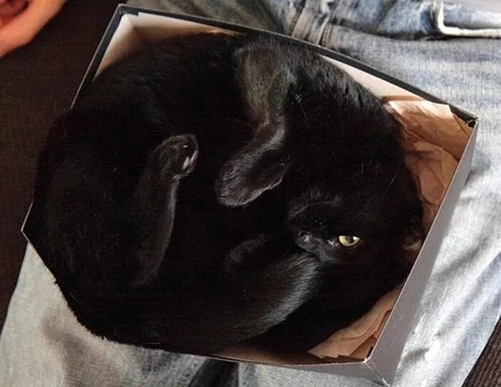 - Спит, спрятав нос, - к холодной погоде (коми примета).                                                                                              - Кошка клубком – на мороз (похолодание) (русская примета).
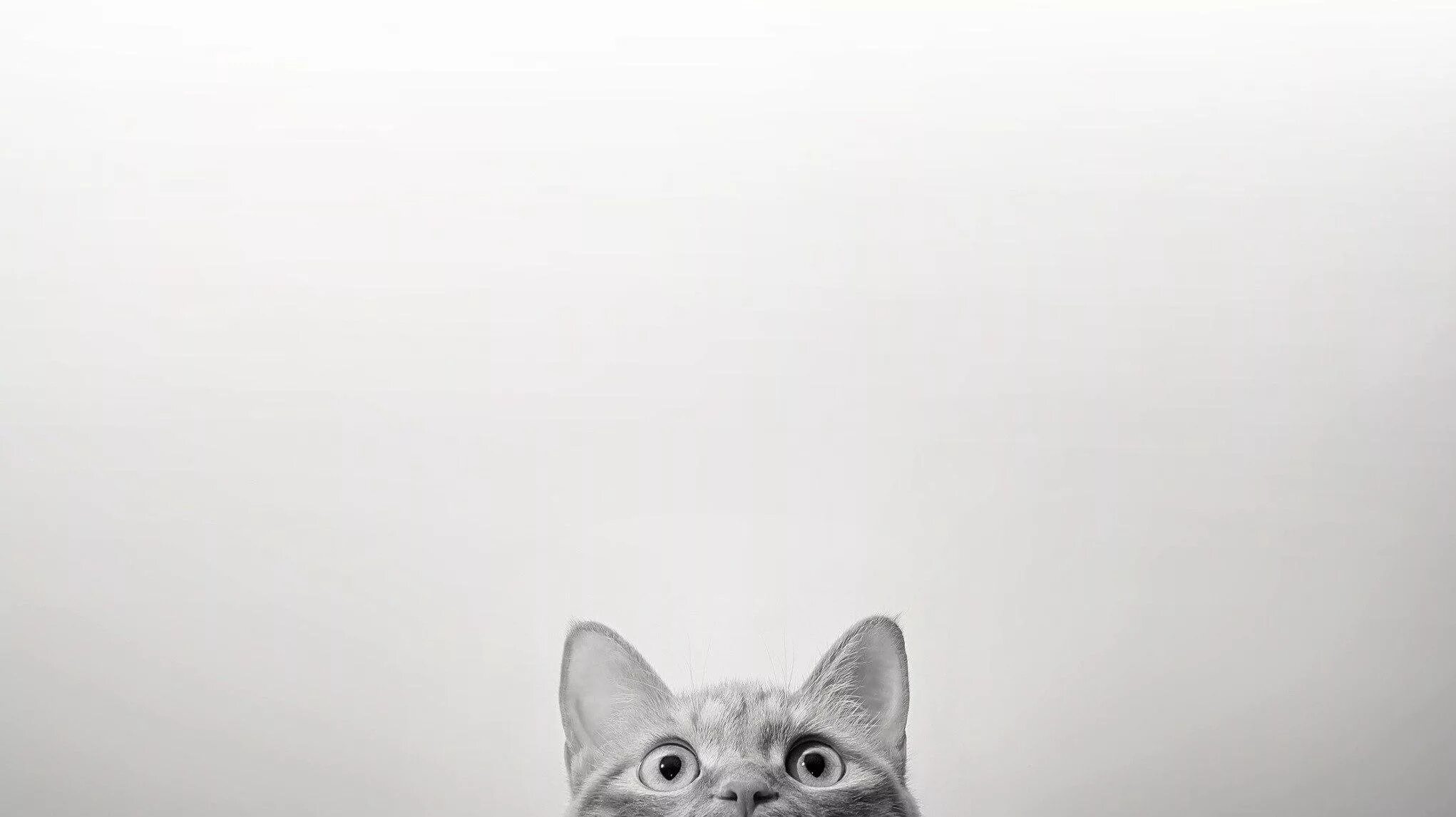 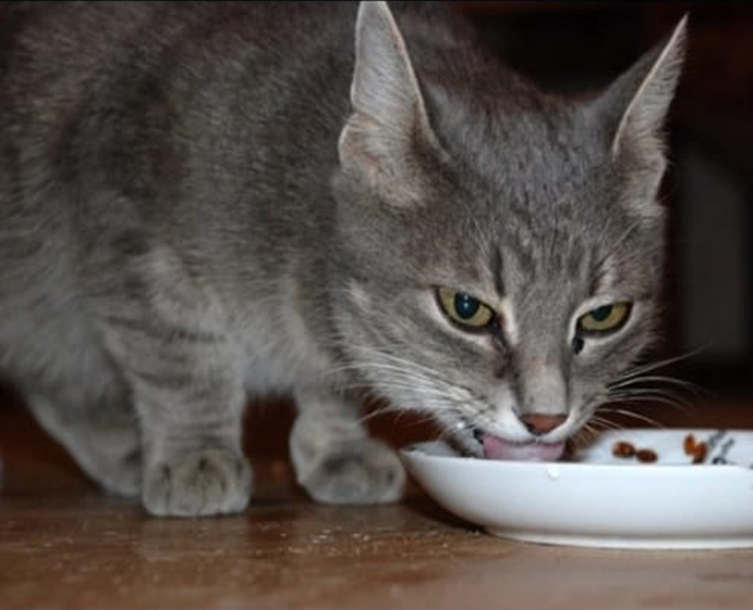 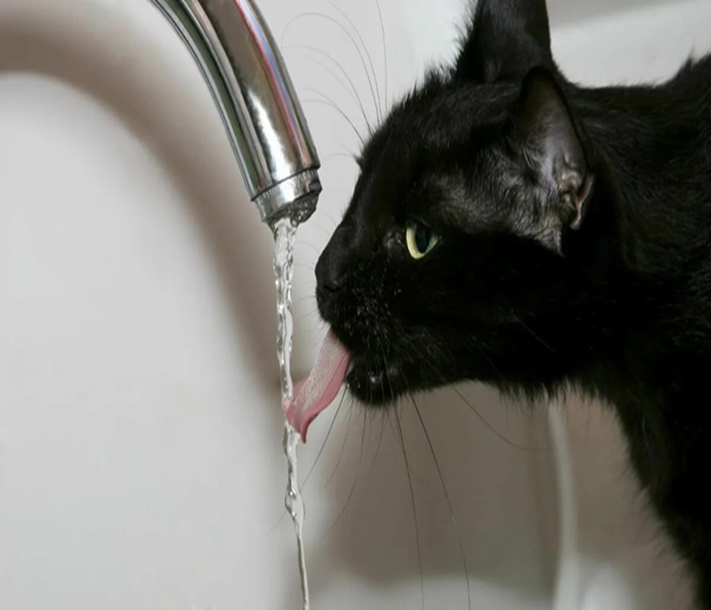 Перед дождем наши кошечки много пьют.
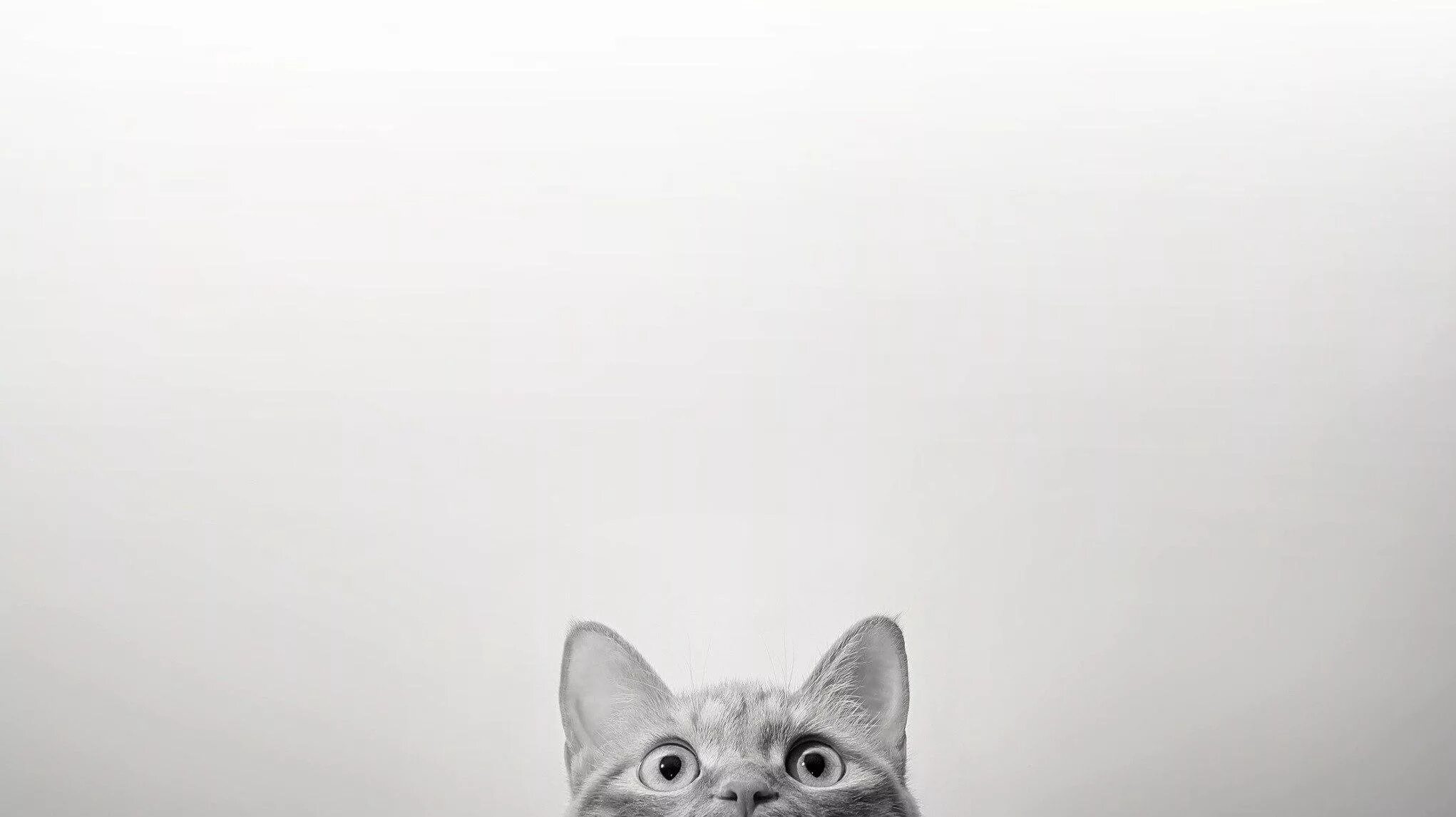 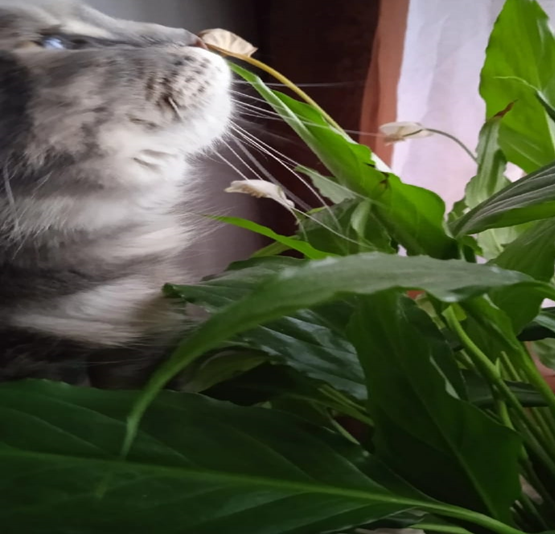 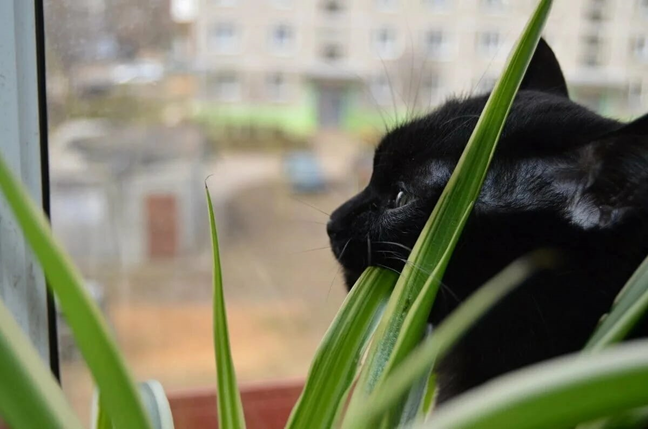 - Если кошка ест траву, то пойдет дождь (коми примета).
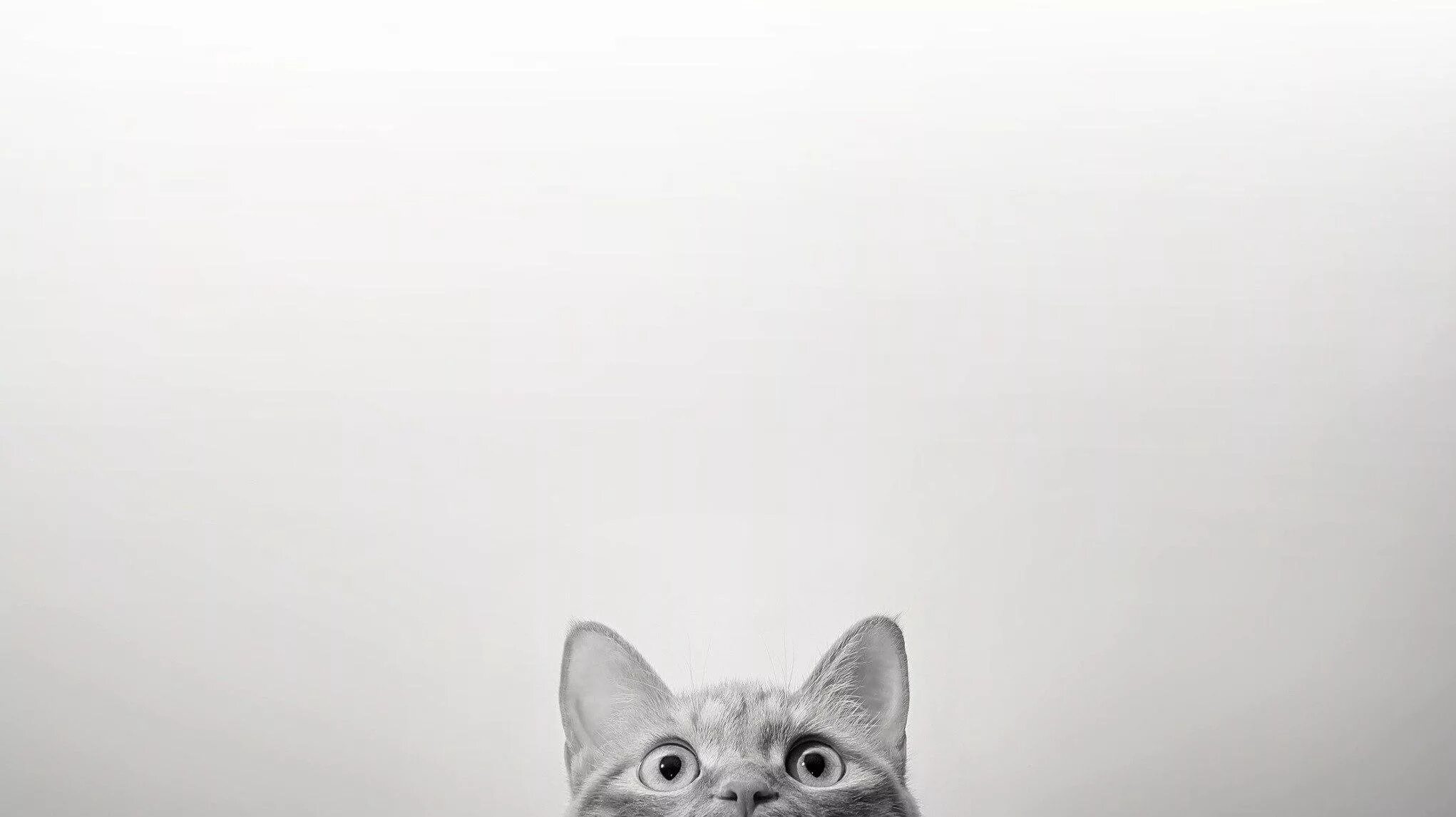 Вывод. 
По поведению кошек Клепы и Эли можно определить предстоящие изменения погоды.
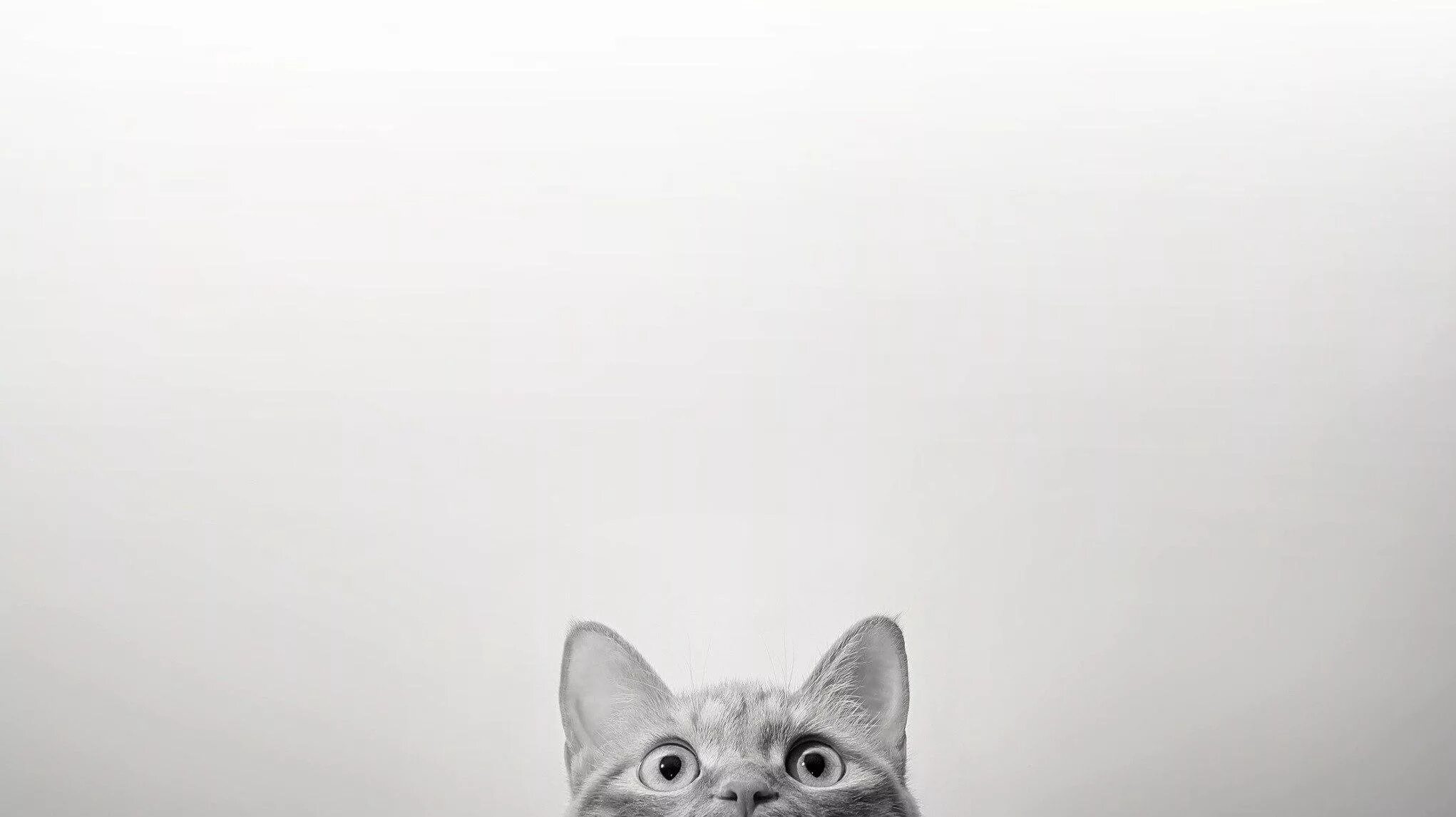 2.2 Результаты проведения интервью.
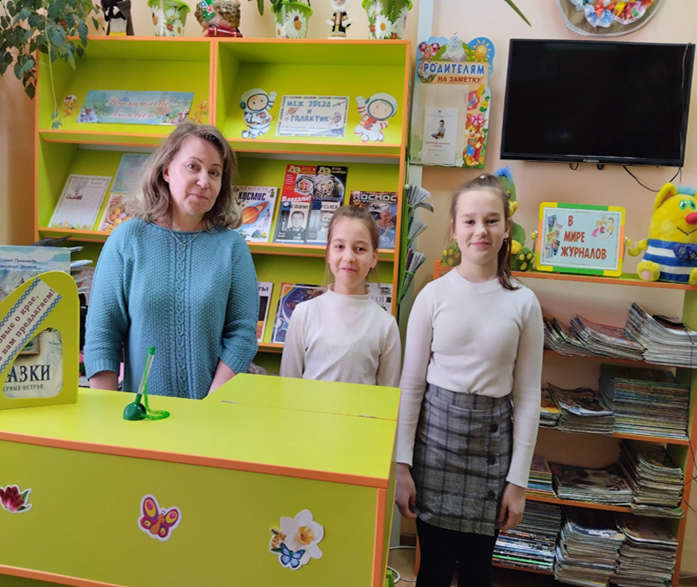 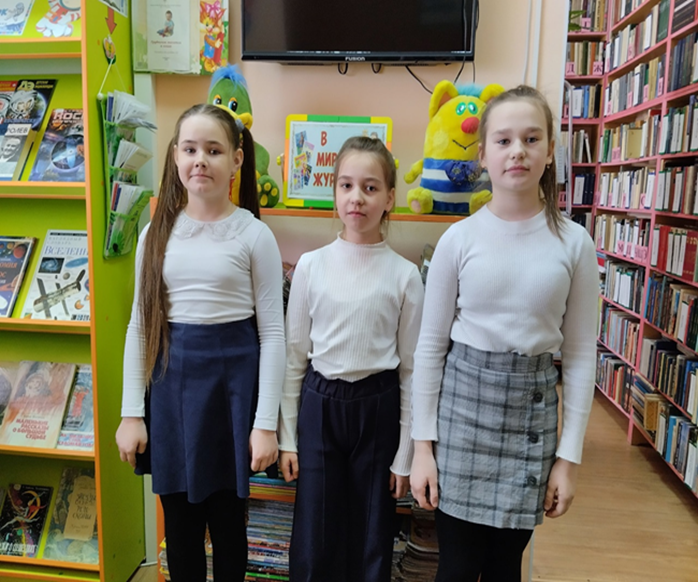 Мы  с Валентиной Вениаминовной.                          Мы с Дашей.
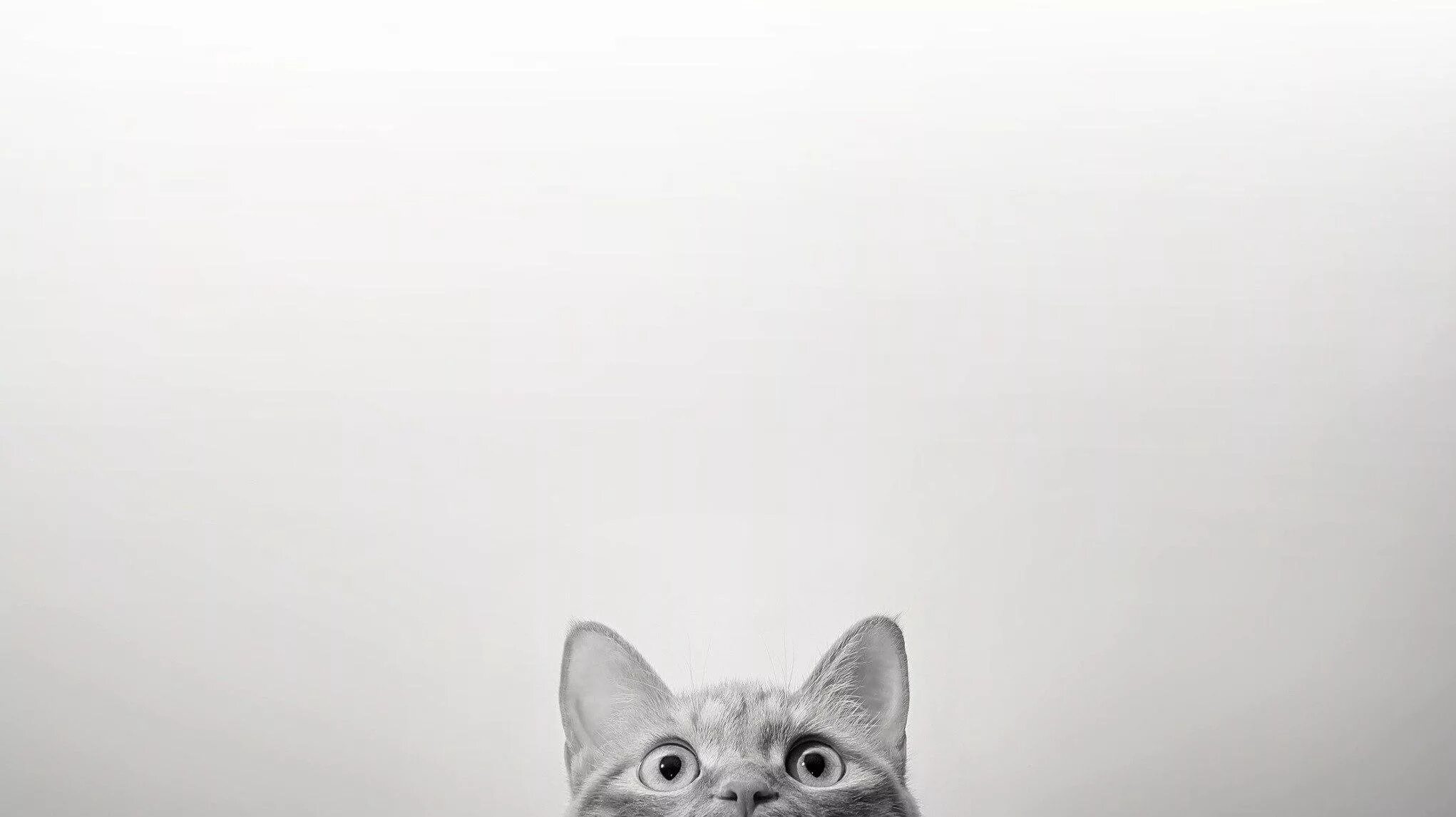 Интервью с Валентиной Вениаминовной
 
 


Интервью с В.В..mp4
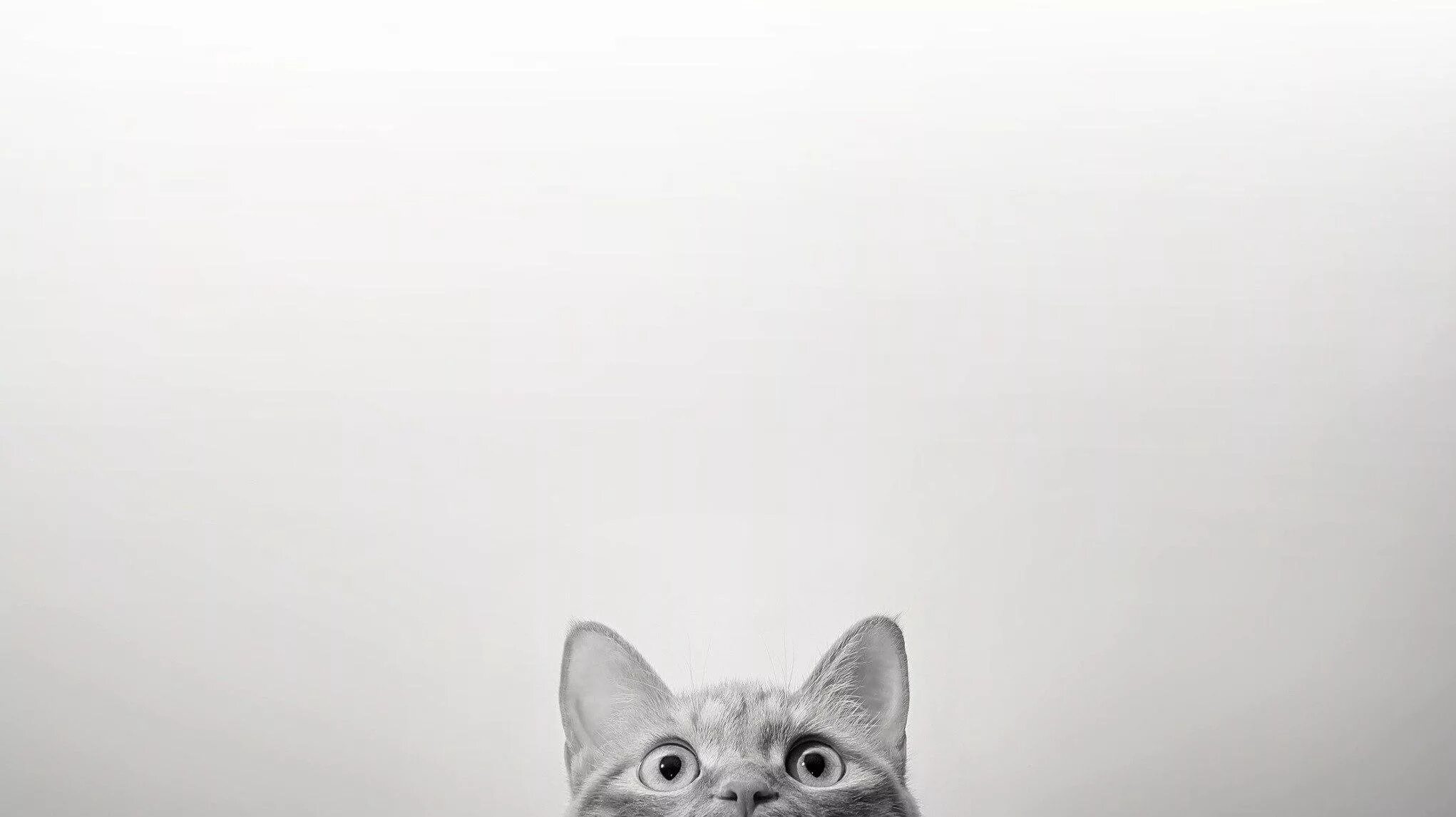 Таблица 3. Опрос собеседников и фиксация их ответов.
.
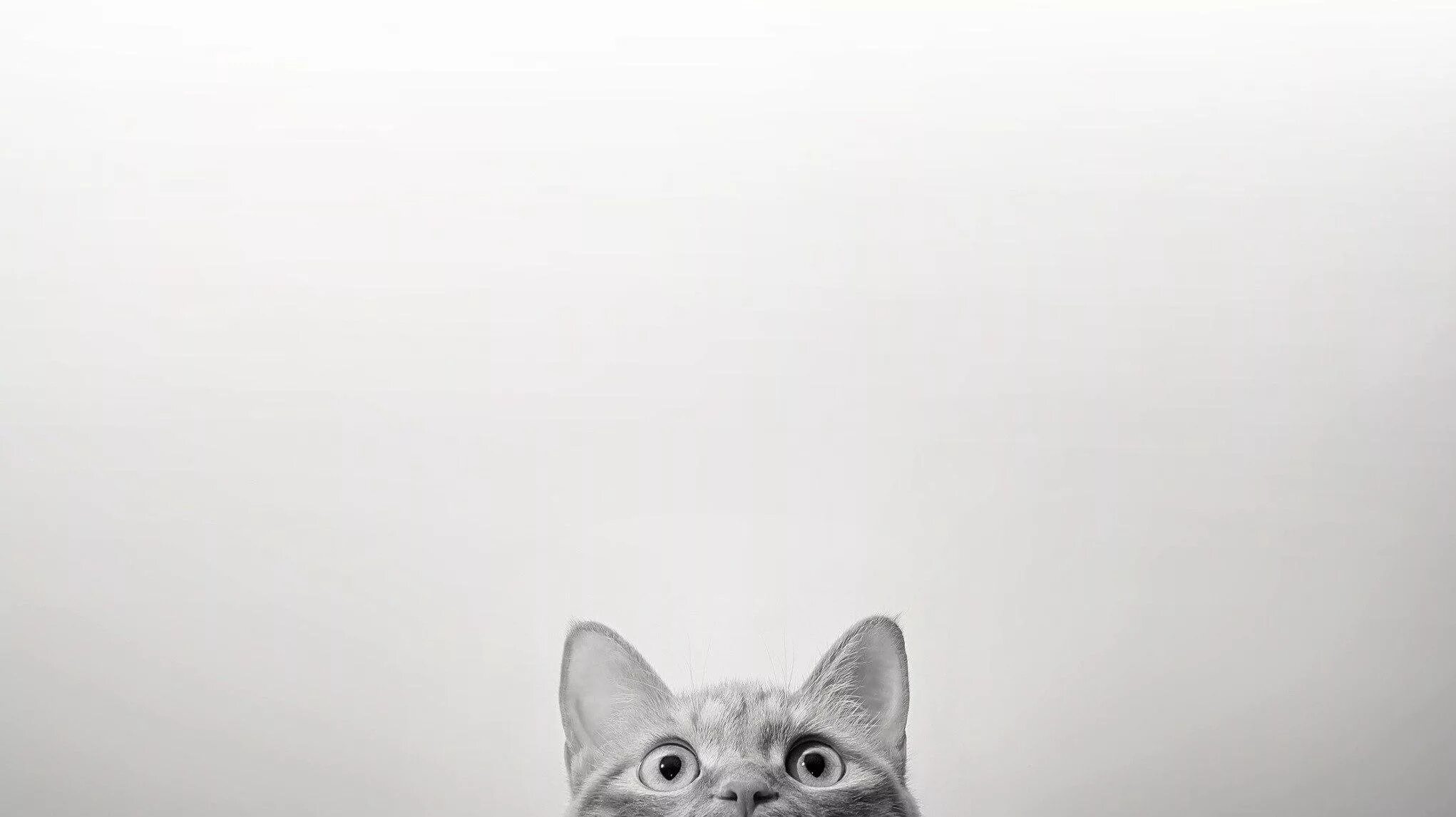 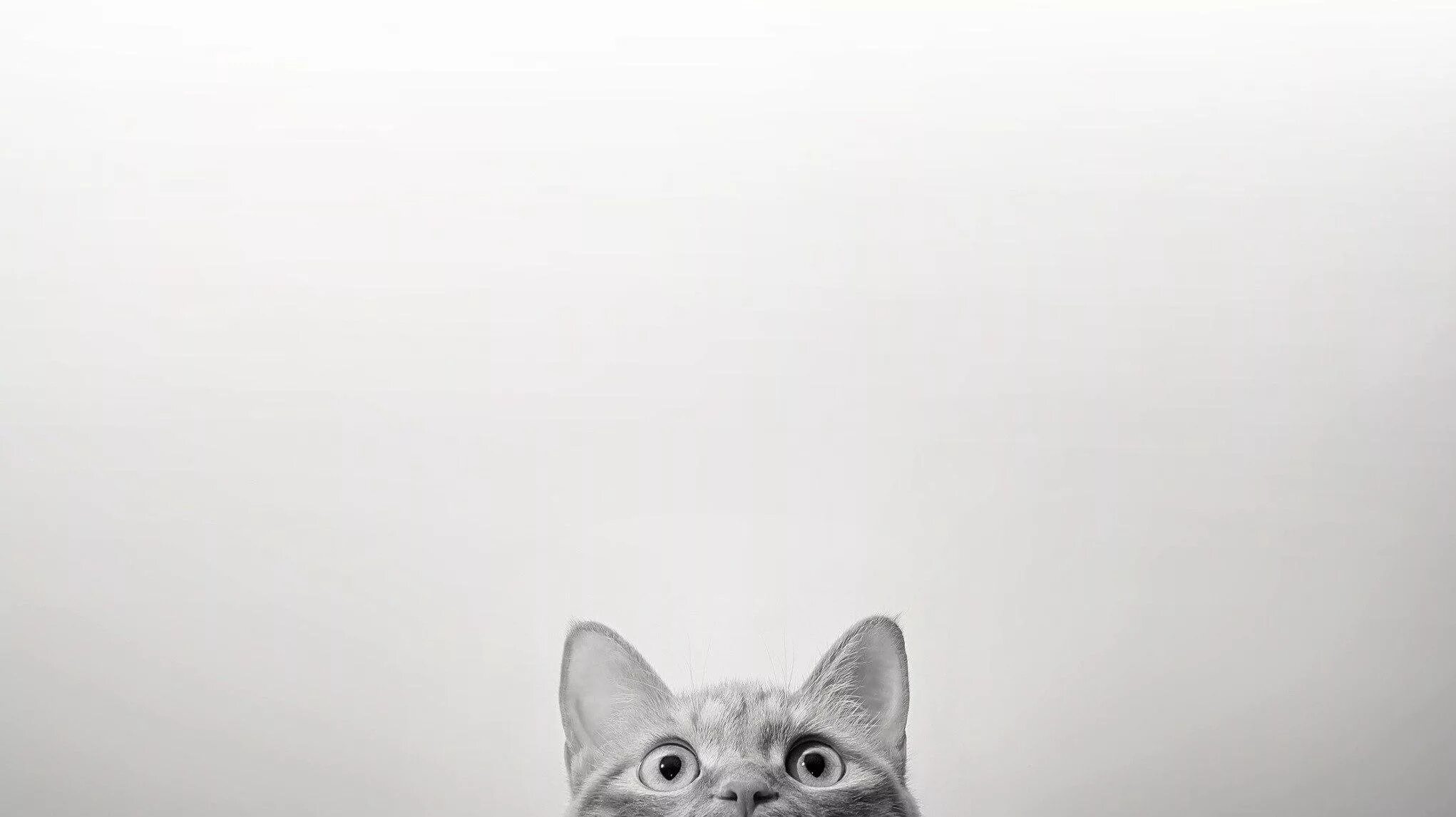 Вывод. 
Беседуя с Дашей, мы не получили ответы на интересующие нас вопросы.
Анализируя результаты I интервью, мы еще раз убедились в том, что 
кошки умеют предсказывать погоду.
.
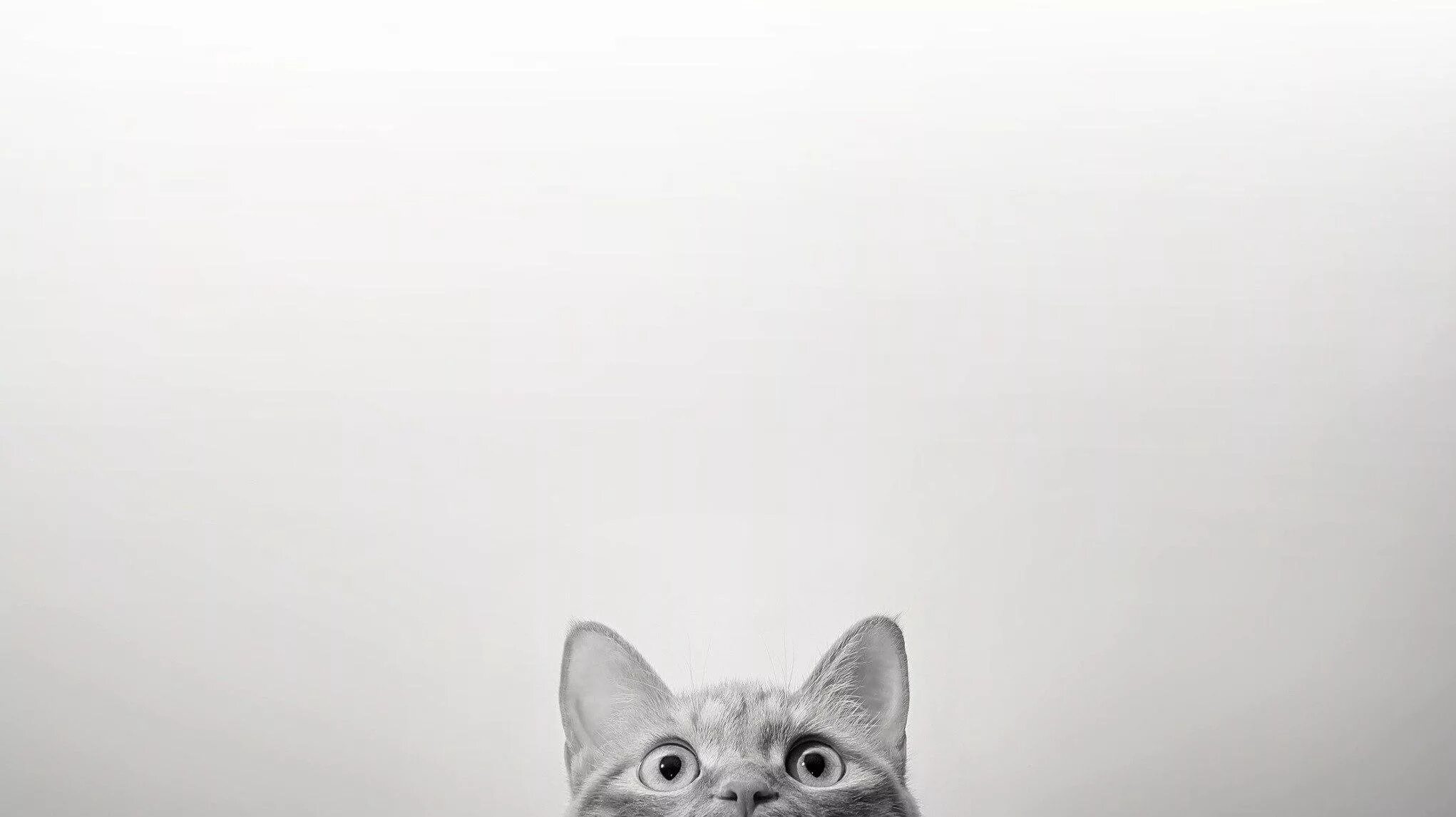 Вывод. 
Наша гипотеза подтвердилась. Поведение кошек зависит от изменения погоды. Пушистые питомцы  чутко откликаются на капризы погоды.
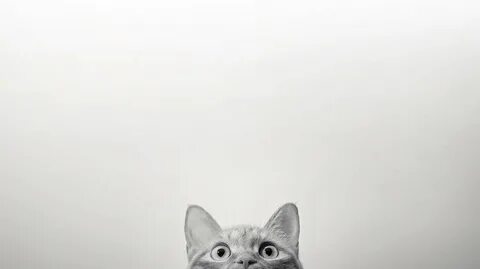 Спасибо за внимание!